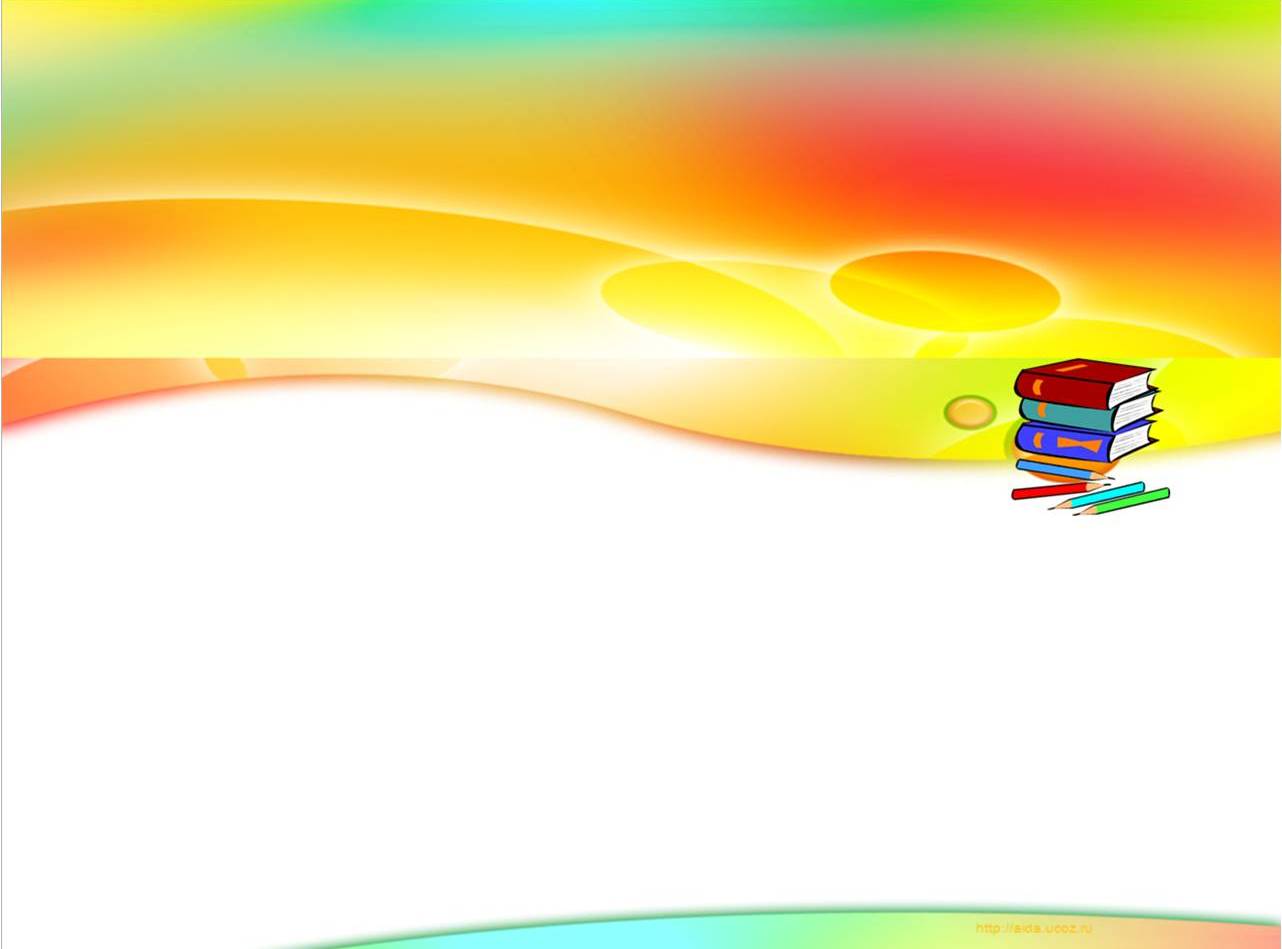 Учебно-методические                     пособия
по  патриотическому
воспитанию в ДОУ
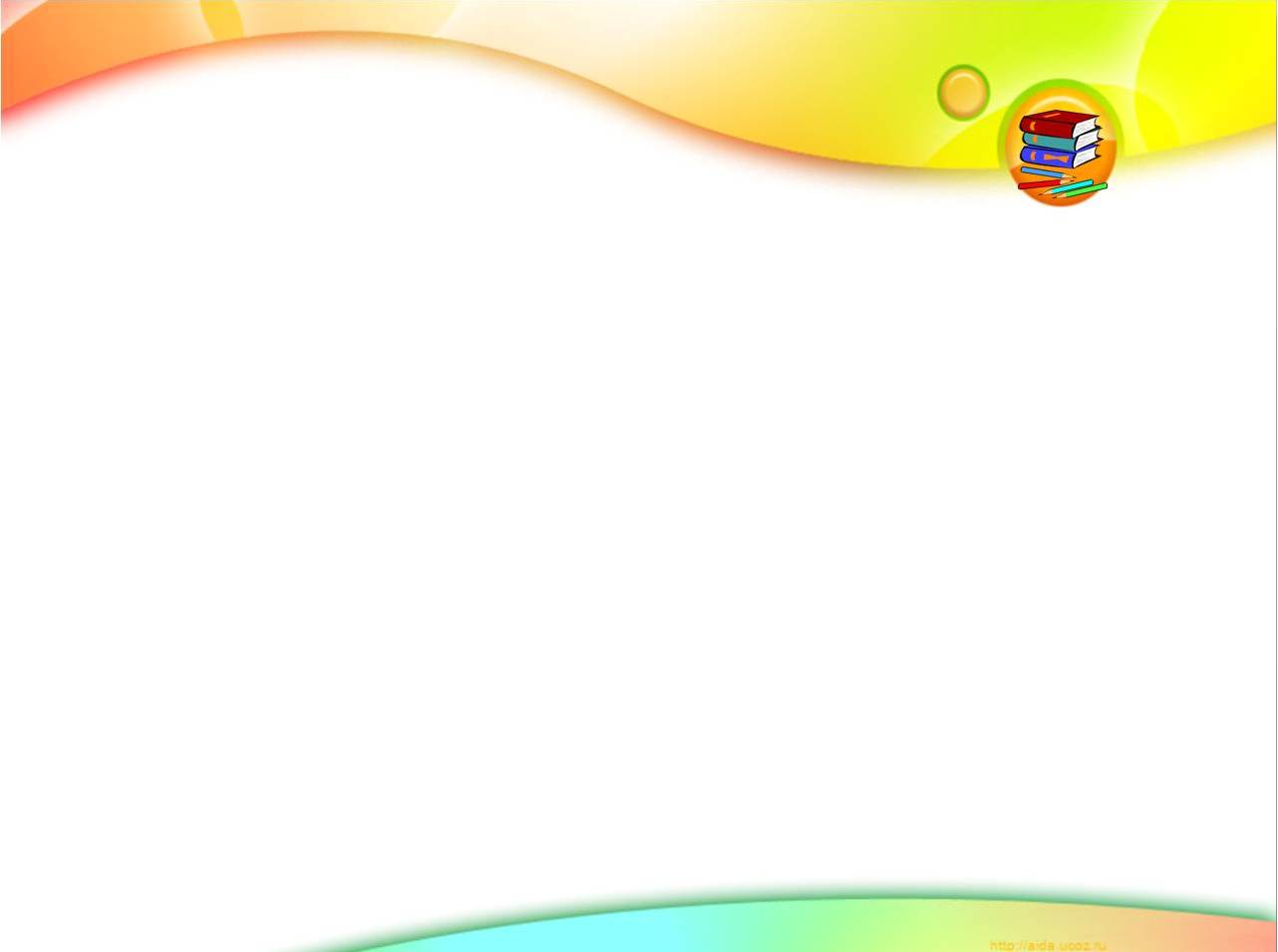 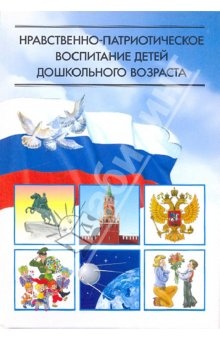 «Нравственно-патриотическое воспитание детей дошкольного возраста» 
Ветохина А. Я., Дмитренко З. С.и др.

В пособии представлены планирование работы по нравственно-патриотическому воспитанию детей для разных возрастных групп детского сада, а также конспекты занятий по данному направлению работы ДОУ.
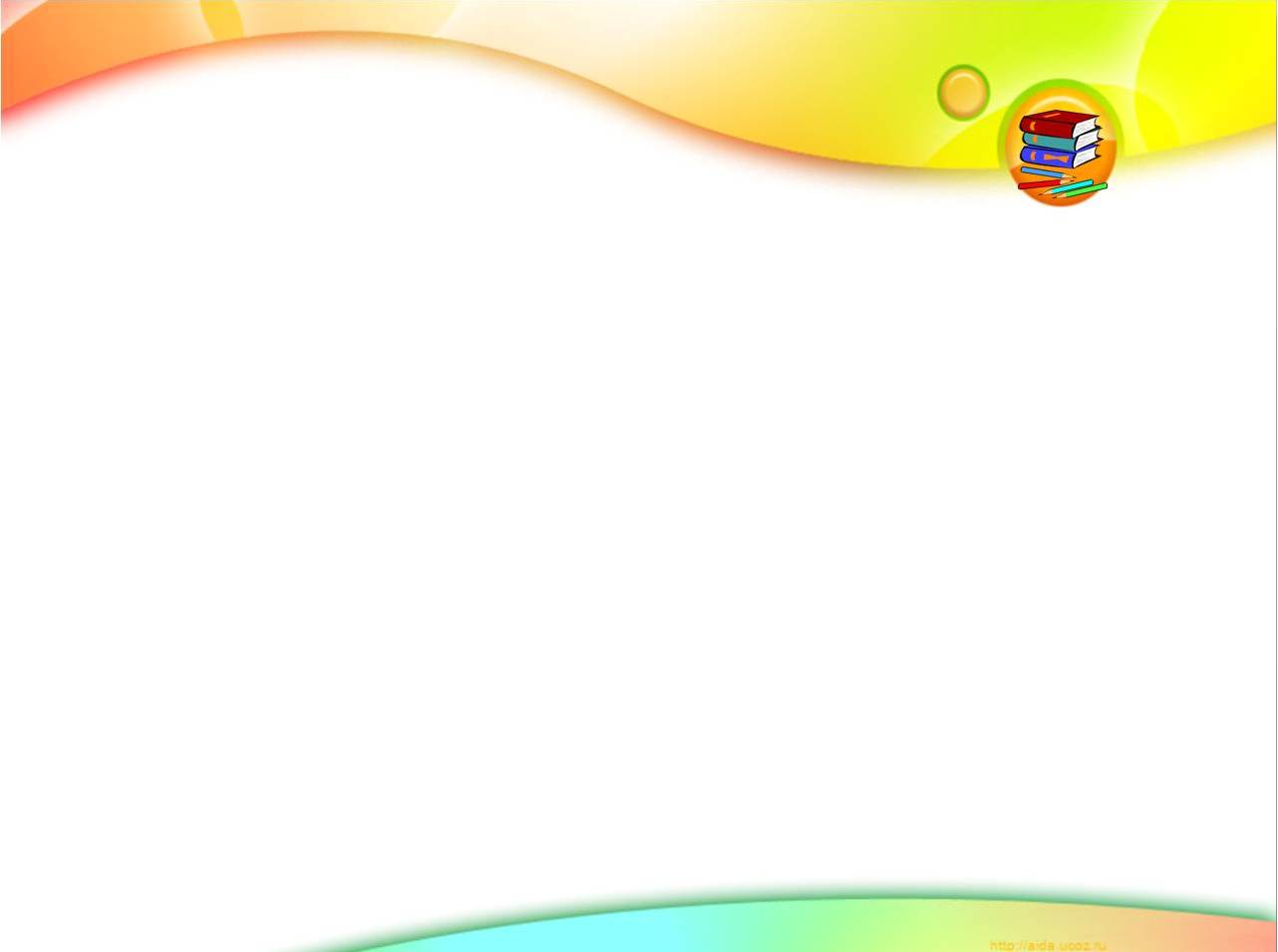 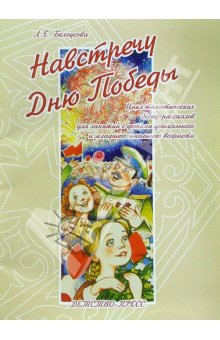 «Навстречу Дню Победы»                         Белоусова Л.Е.

В книге представлены 9 бесед, которые рассказывают об основных событиях Великой Отечественной войны 1941-1945 годов. В пособии представлен весь иллюстративный материал, необходимый для занятий.
Иллюстрации выполнены на мелованной бумаге.
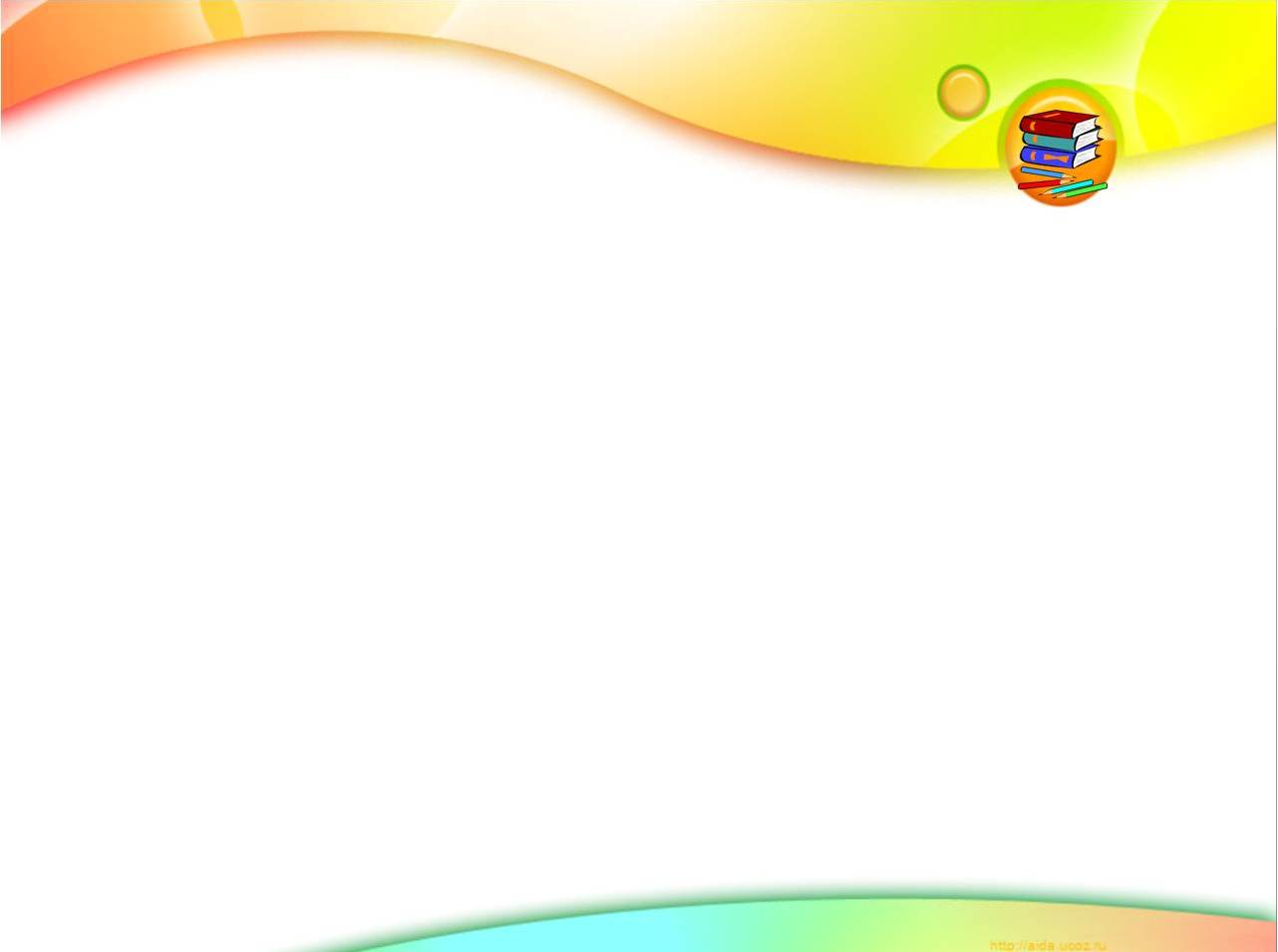 «Наследие» И быль, и сказка
    Соловьева  Елена Викторовна

В пособии представлены программа и планирование работы по нравственно-патриотическому воспитанию детей дошкольного и младшего школьного возраста на основе знакомства с традиционной отечественной культурой. В книгу включены рассказы о жизни выдающихся патриотов, деятелей культуры и защитников Отечества, а также сценарии театральных постановок литературных произведений, имеющих яркую воспитательную направленность.
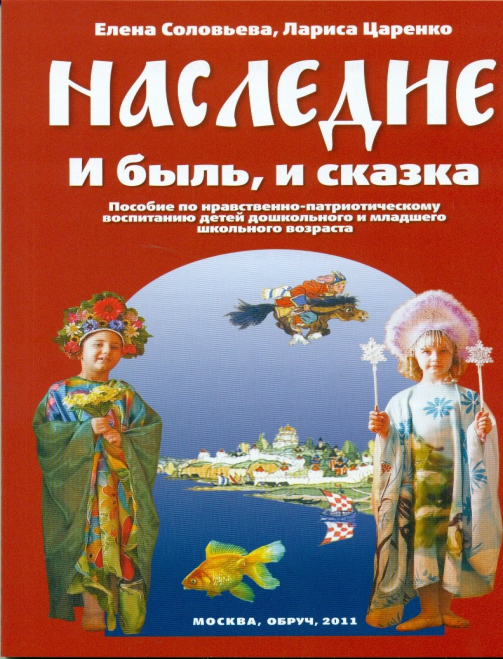 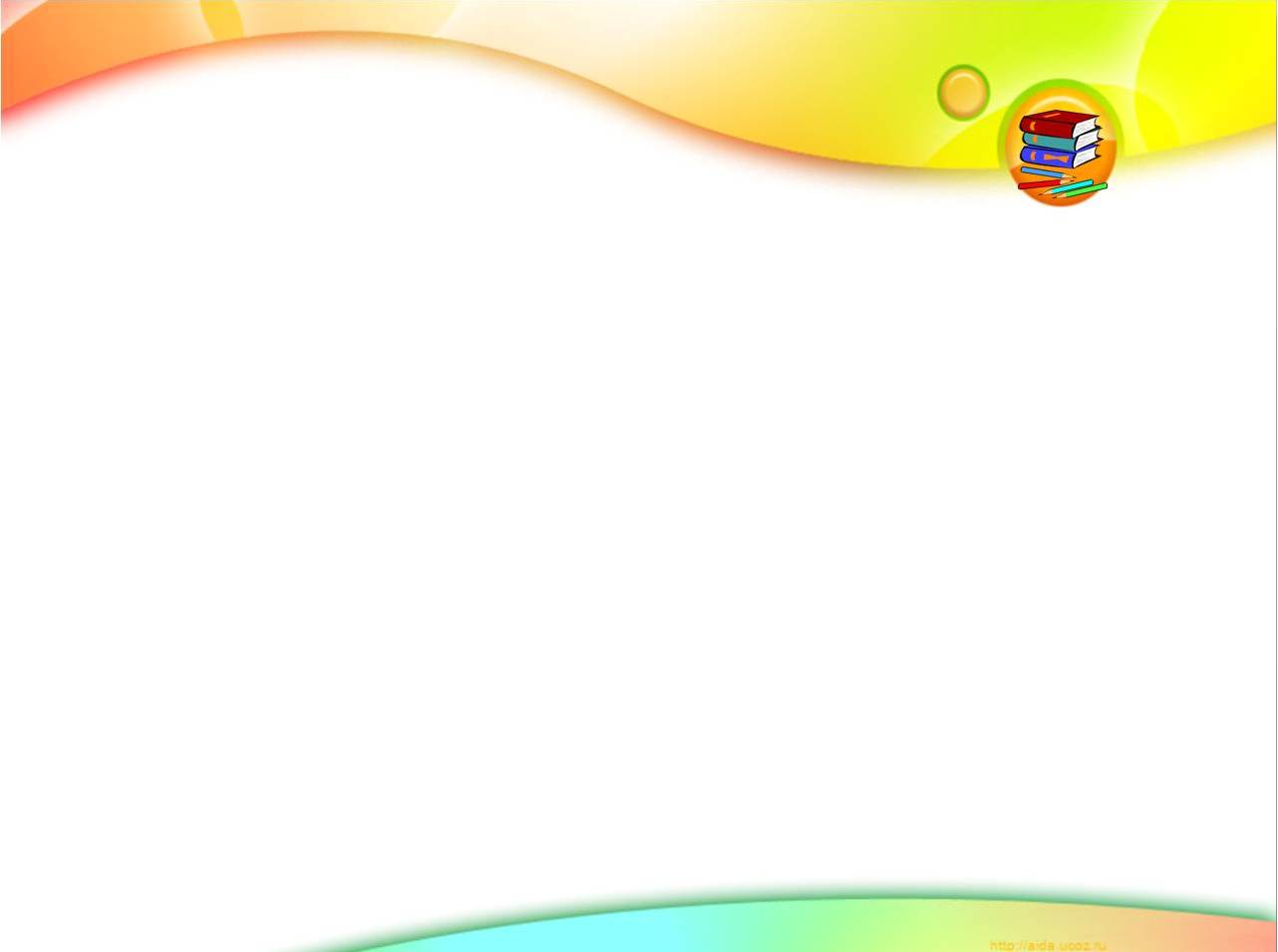 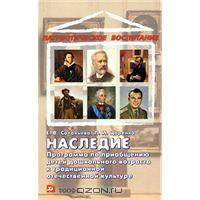 «Наследие. Программа по приобщению детей к традиционной отечественной культуре»
     Е. В. Соловьева, Л. И. Царенко

Пособие  раскрывает методику патриотического и духовно-нравственного воспитания детей дошкольного возраста на основе традиций культурного наследия России. Содержит программу работы с детьми и широко апробированные конспекты комплексных занятий, которые соединяют игровой, познавательный, художественно-эстетический и творческий аспекты детской деятельности.
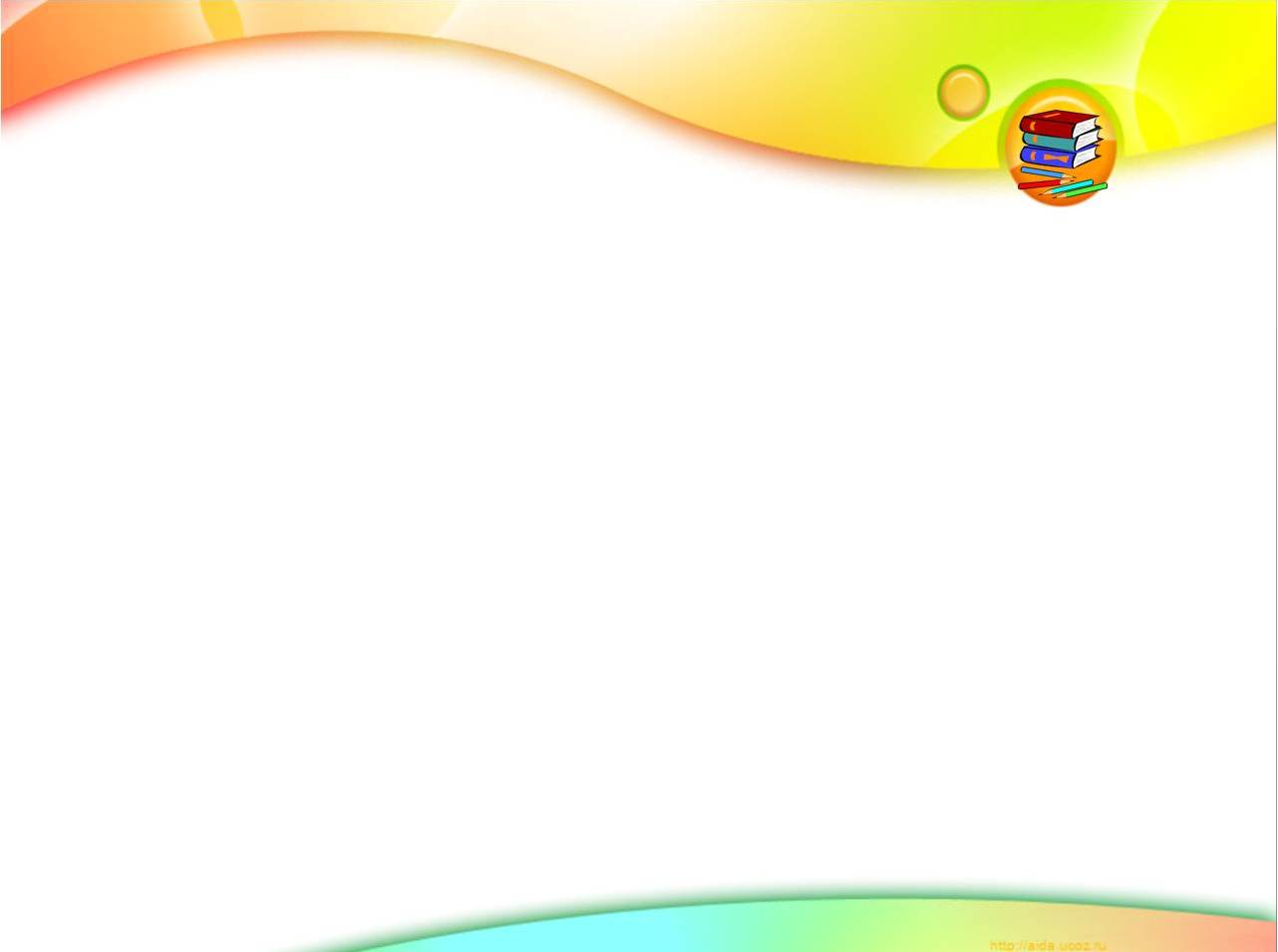 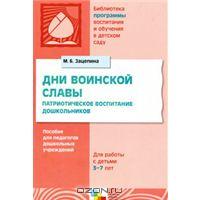 «Дни воинской славы»               Патриотическое воспитание дошкольников                (для работы с детьми 5-7 лет) М. Б. Зацепина

В пособии представлена методика работы по патриотическому воспитанию дошкольников через организацию и проведение мероприятий, посвященных Дню защитника Отечества; содержатся сценарии праздников и развлечений, интегрированные блоки и конспекты занятий, литературный материал (былины и сказки, пословицы и поговорки, стихотворения), программа семинара-практикума и т.д.
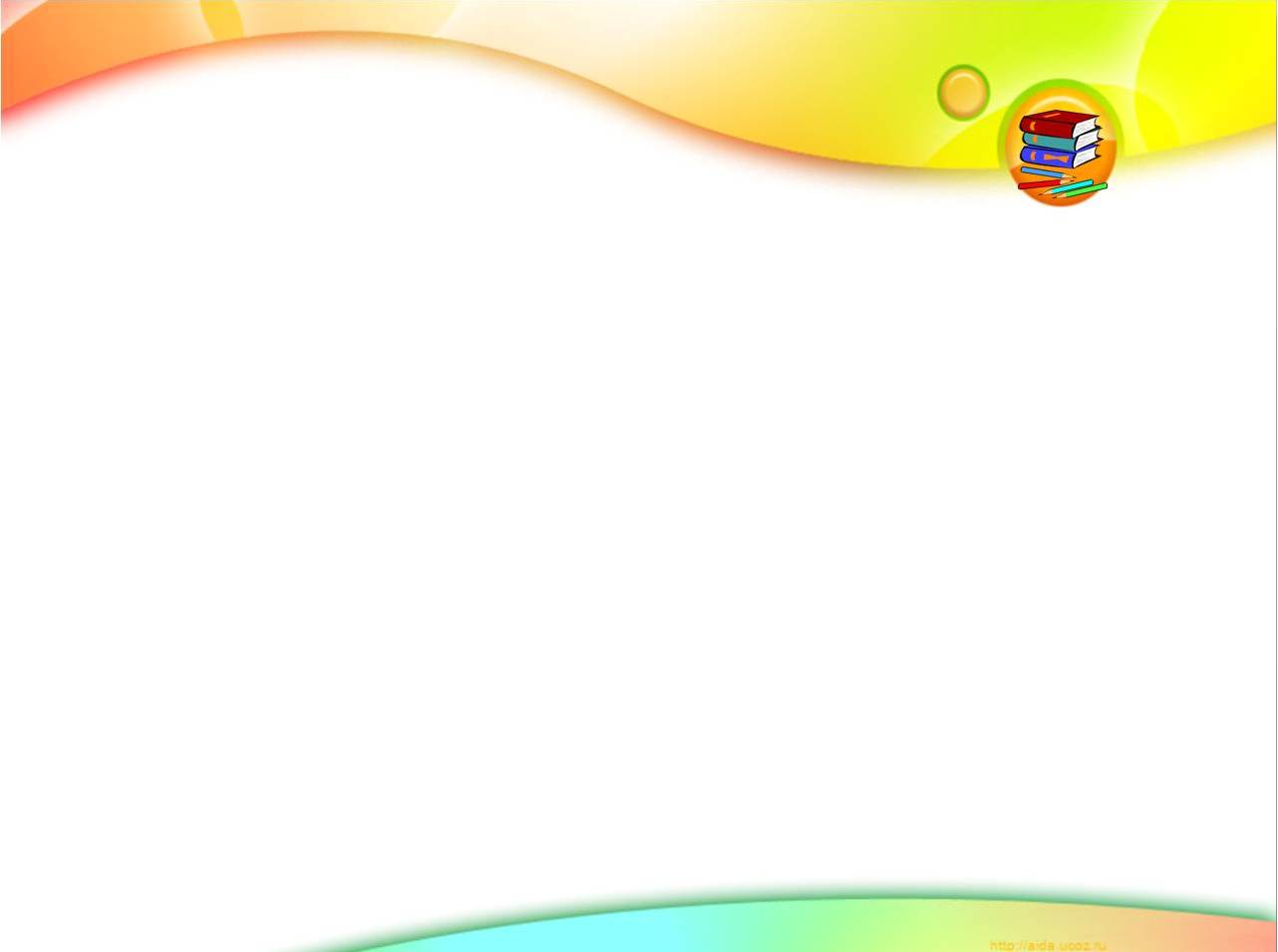 «Чудо-богатыри земли Русской» 
Е. А. Никонова


Книга является учебным пособием по реализации  Государственной программы по патриотическому воспитанию граждан РФ.  Пособие знакомит детей с наиболее значимыми событиями героической истории Отечества, его героями - от былинных чудо-богатырей до солдат и полководцев Великой Отечественной войны. В книге рассказывается не только о военных событиях, связанных с историей России и современной армией, но и о российской государственной символике, о спорте и олимпийских играх, о здоровом образе жизни. 
Книга формирует у детей первоначальные представления о героической истории родной страны, воспитывает интерес и уважение к традициям, предкам, защищавшим Отечество от врагов.
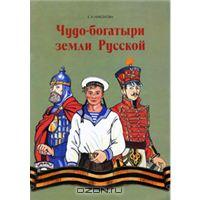 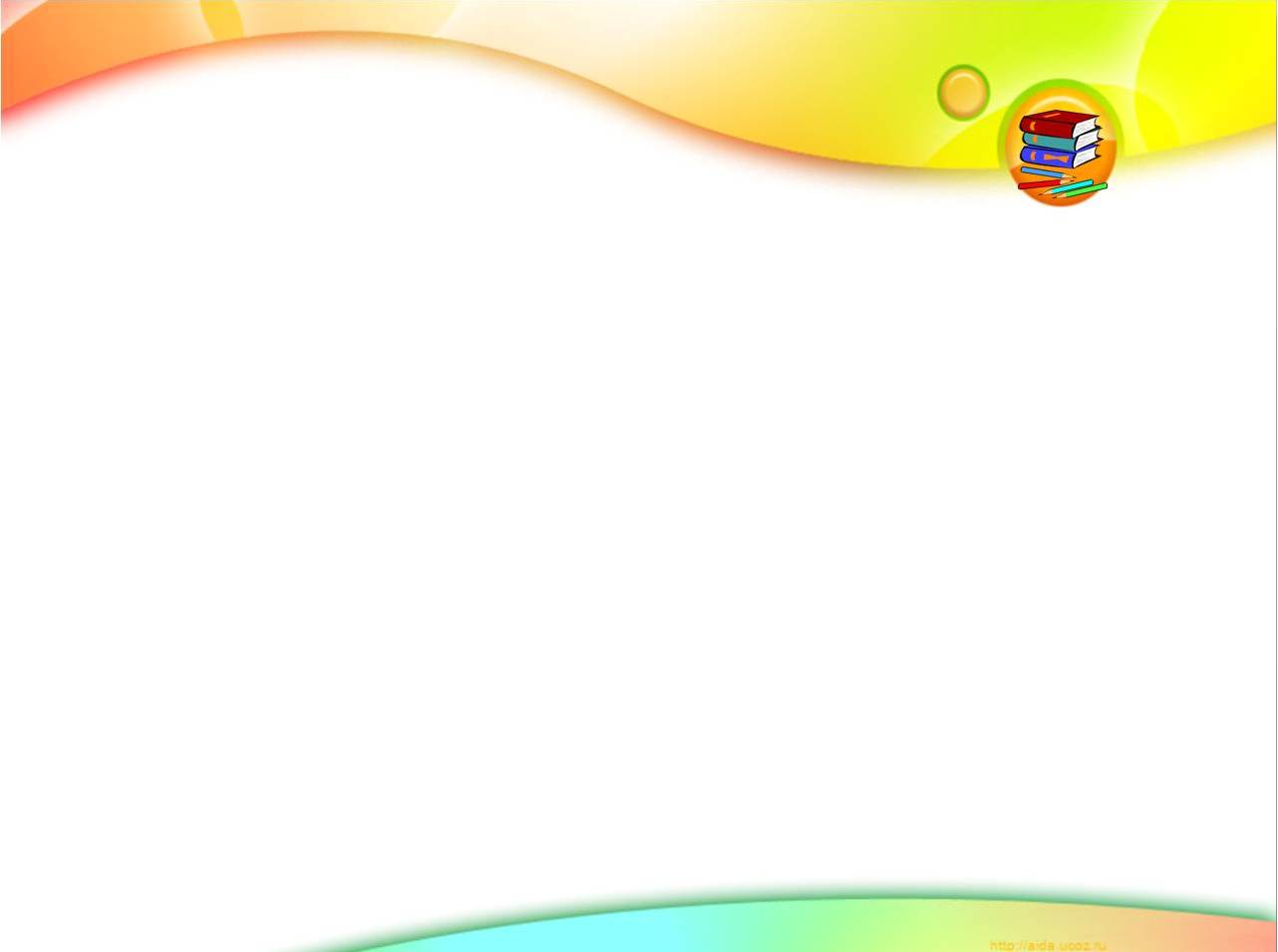 «Государственные символы Российской Федерации». 

Наглядно-дидактическое пособие.
Е. Краснушкина

Предлагаемый в пособиях наглядный материал с успехом может быть использован на занятиях по ознакомлению с окружающим миром, для развития речи и мышления, в логопедических играх, для развития логического мышления, при обучении детей дошкольного и младшего школьного возраста иностранному языку.
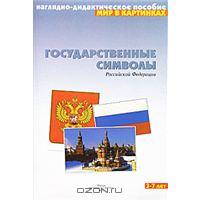 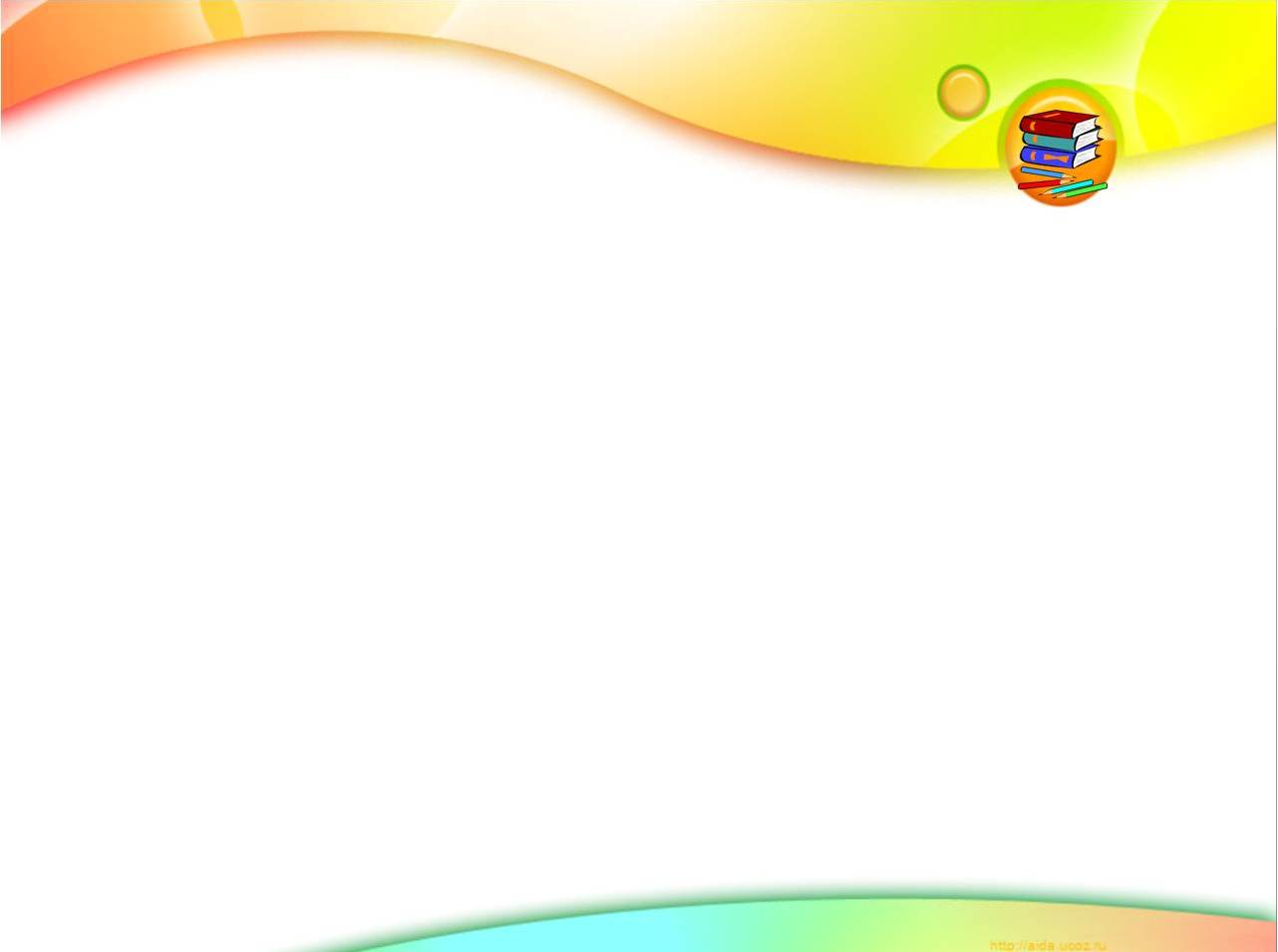 «Нравственное воспитание в детском саду».
 Программа и методические рекомендации
 В. И. Петрова, Т. Д. Стульник

В пособии представлены программа нравственного воспитания детей 2-7 лет и методические рекомендации к ней. Цель пособия - развитие у детей гуманных чувств, формирование этических представлений, навыков культурного поведения, социально-общественных качеств.
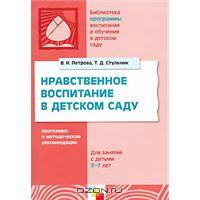 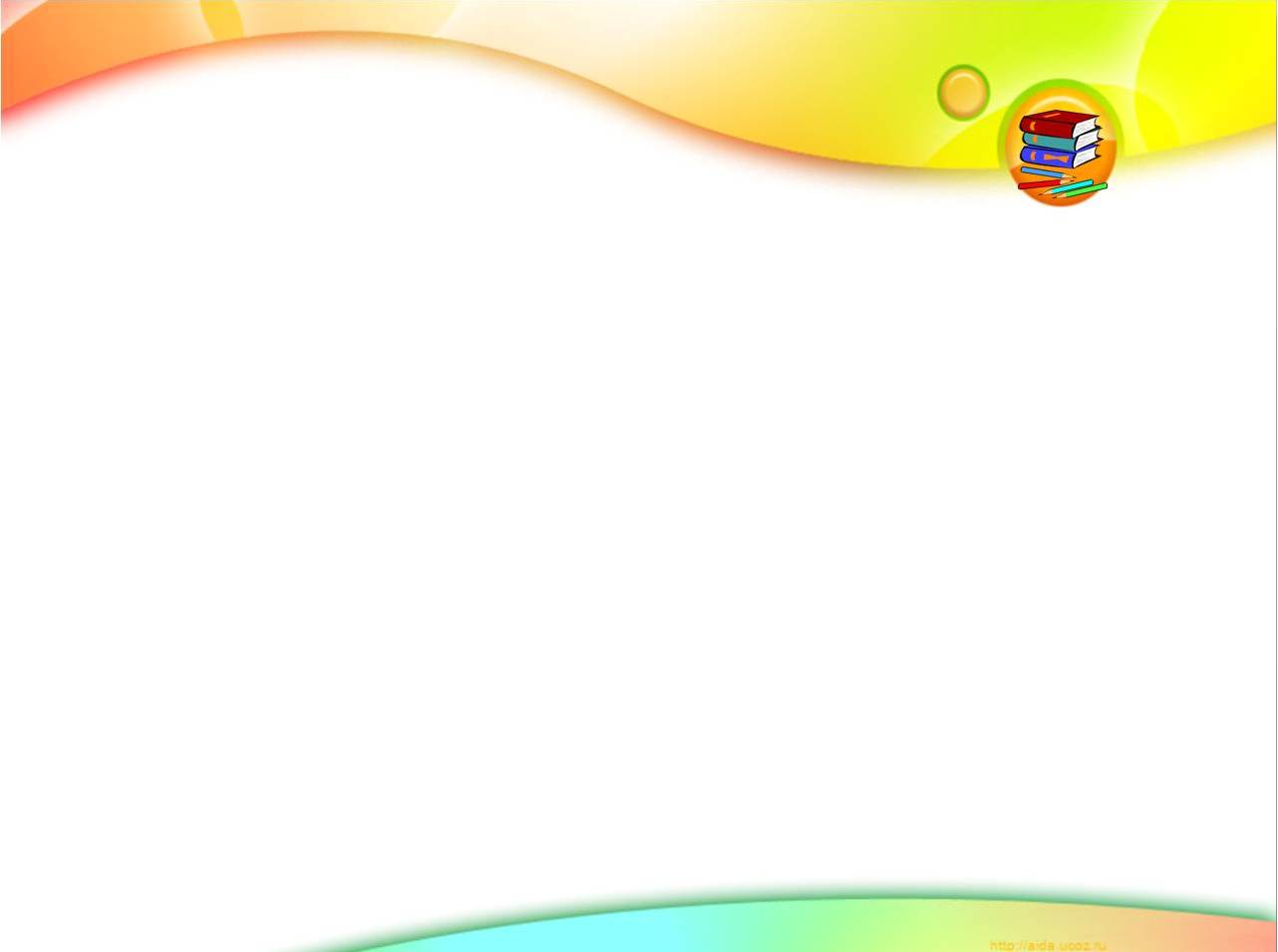 «Мы живем в России»  
Н. Г. Зеленова, Л. Е. Осипова

Пособие предлагает систему работы с детьми 6-7 лет по гражданско-патриотическому воспитанию. В нем представлены календарно-тематическое планирование, подробные конспекты занятий, утренников, развлечений. Предлагаемые занятия связаны между собой тематически и представляют целостную картину сведений о родном крае, культуре, родной стране - России, ее прошлом и настоящем. 
Имеются: авторские дидактические игры, народные приметы о погоде и т.п., а также критерии диагностики уровня знаний и навыков детей.
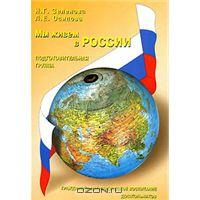 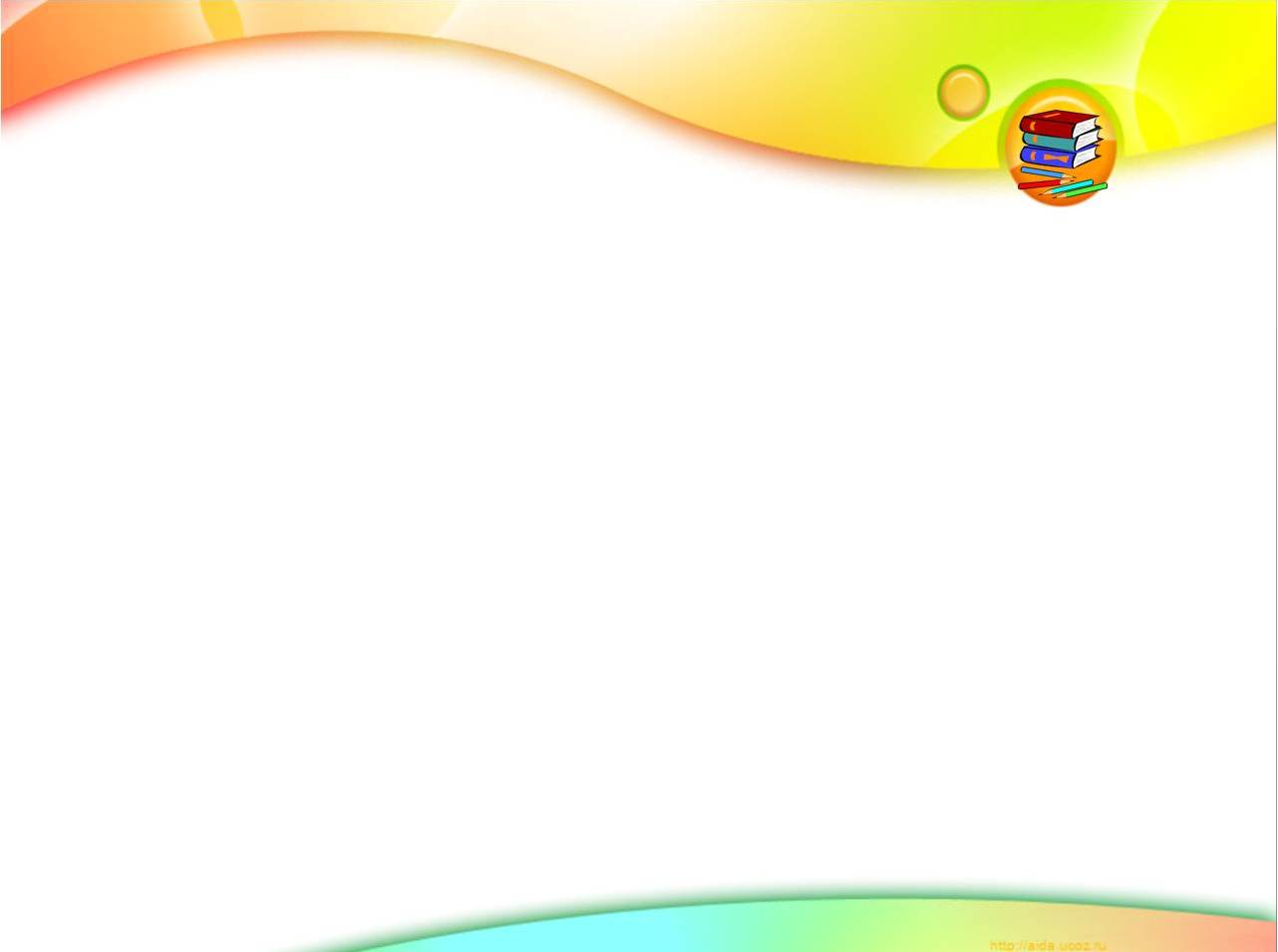 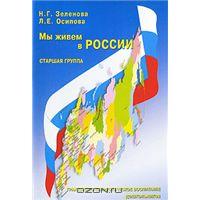 «Мы живем в России»
  Н. Г. Зеленова, Л. Е. Осипова

Пособие предлагает систему работы с детьми
 5-6 лет по гражданско-патриотическому воспитанию.
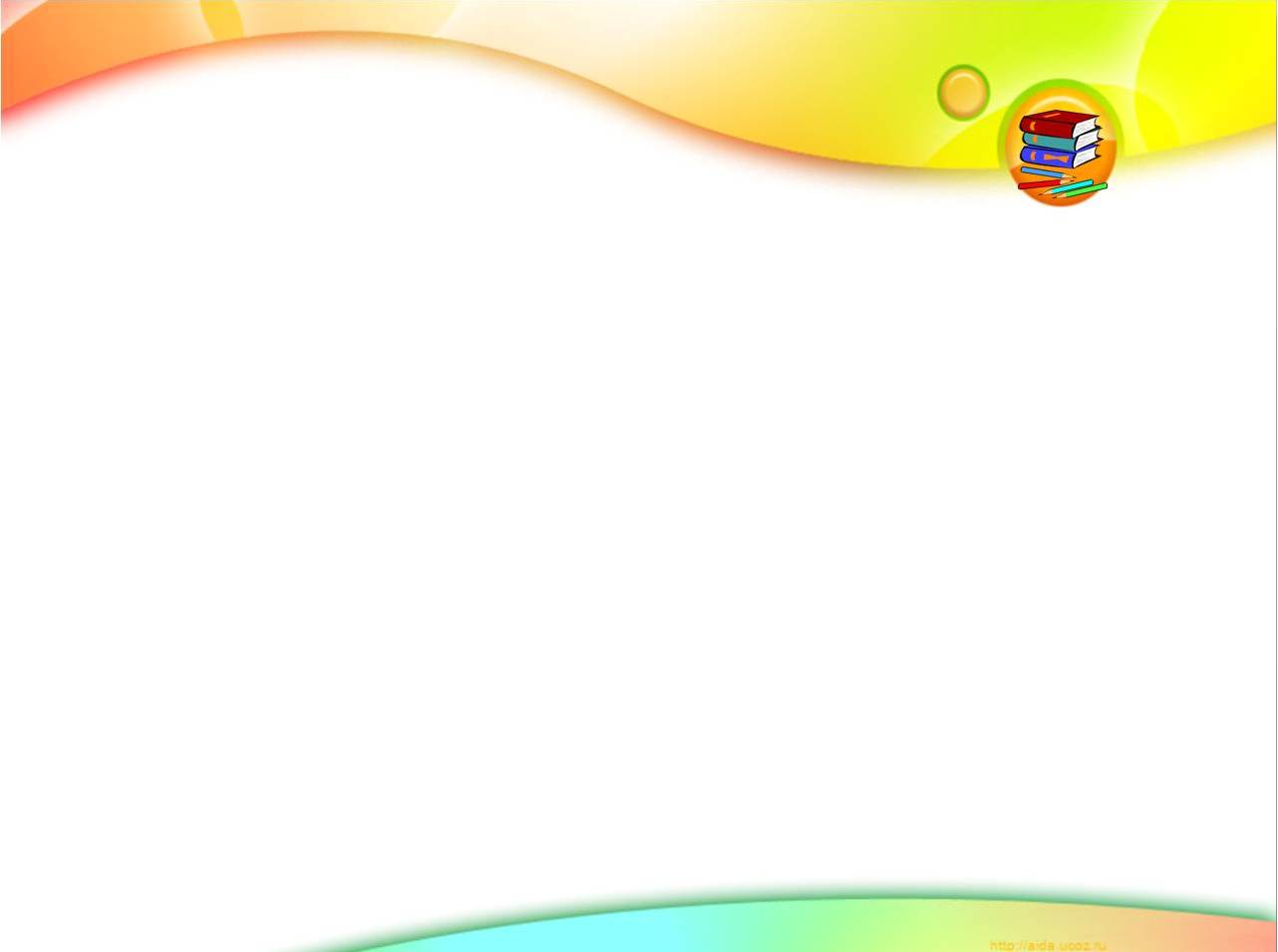 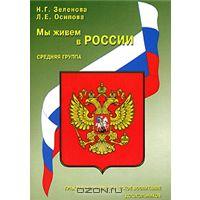 «Мы живем в России»
 Н. Г. Зеленова, Л. Е. Осипова

Пособие предлагает систему работы с детьми 4-5 лет по гражданско-патриотическому воспитанию.
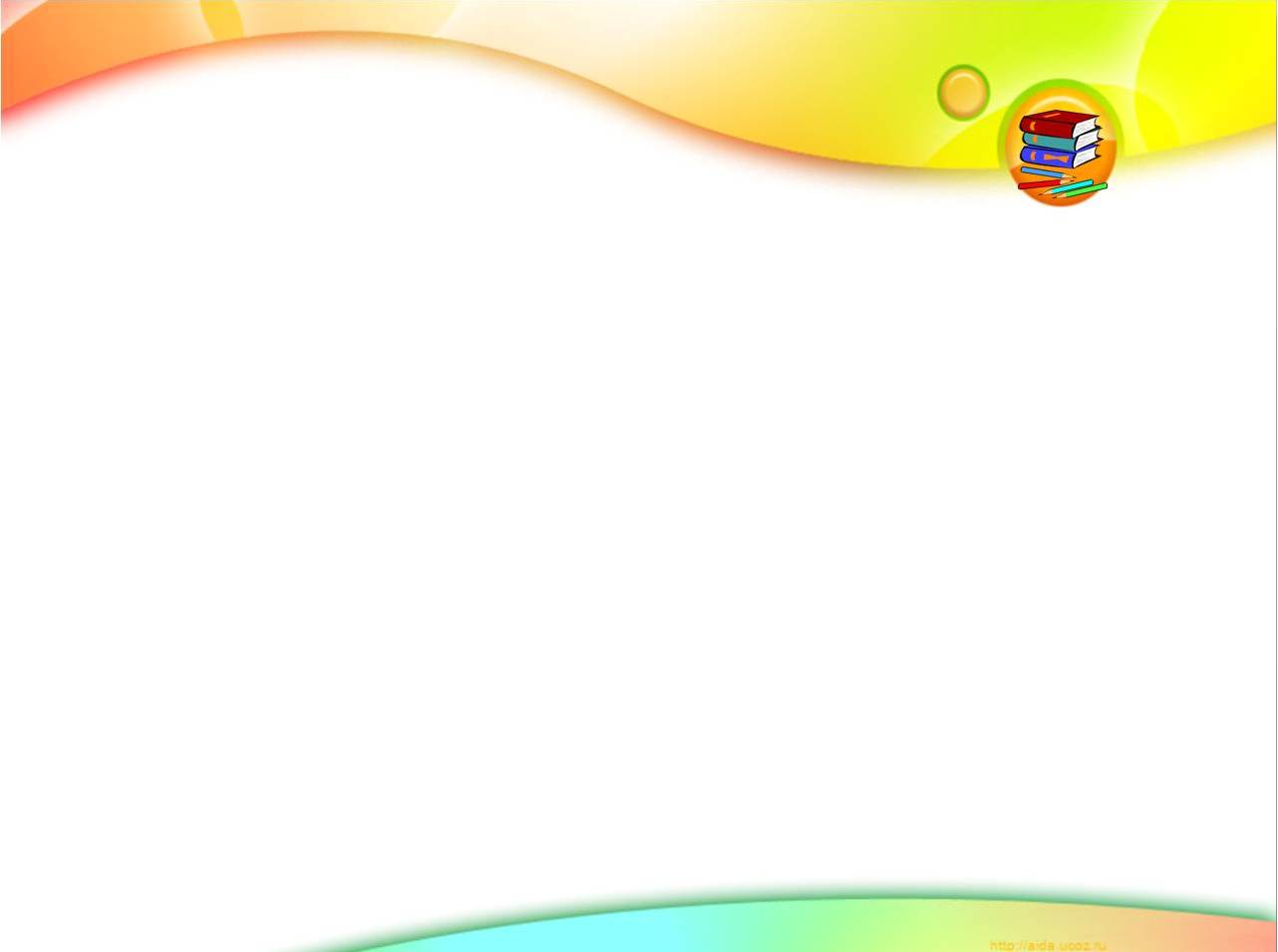 «Нравственно-патриотическое воспитание дошкольников». 
 М. Д. Маханева
В пособии представлены методические рекомендации по нравственно-патриотическому воспитанию дошкольников на занятиях и в нерегламентированное время. Вниманию педагогов предложен тематический план работы в старшей и подготовительной к школе группах детского сада, примерные сценарии занятий и праздников. В методических рекомендациях освещаются разнообразные формы, методы и приемы деятельности воспитателя, обеспечивающие эффективную реализацию задач нравственно-патриотического воспитания детей в условиях дошкольного образовательного учреждения.
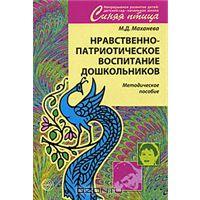 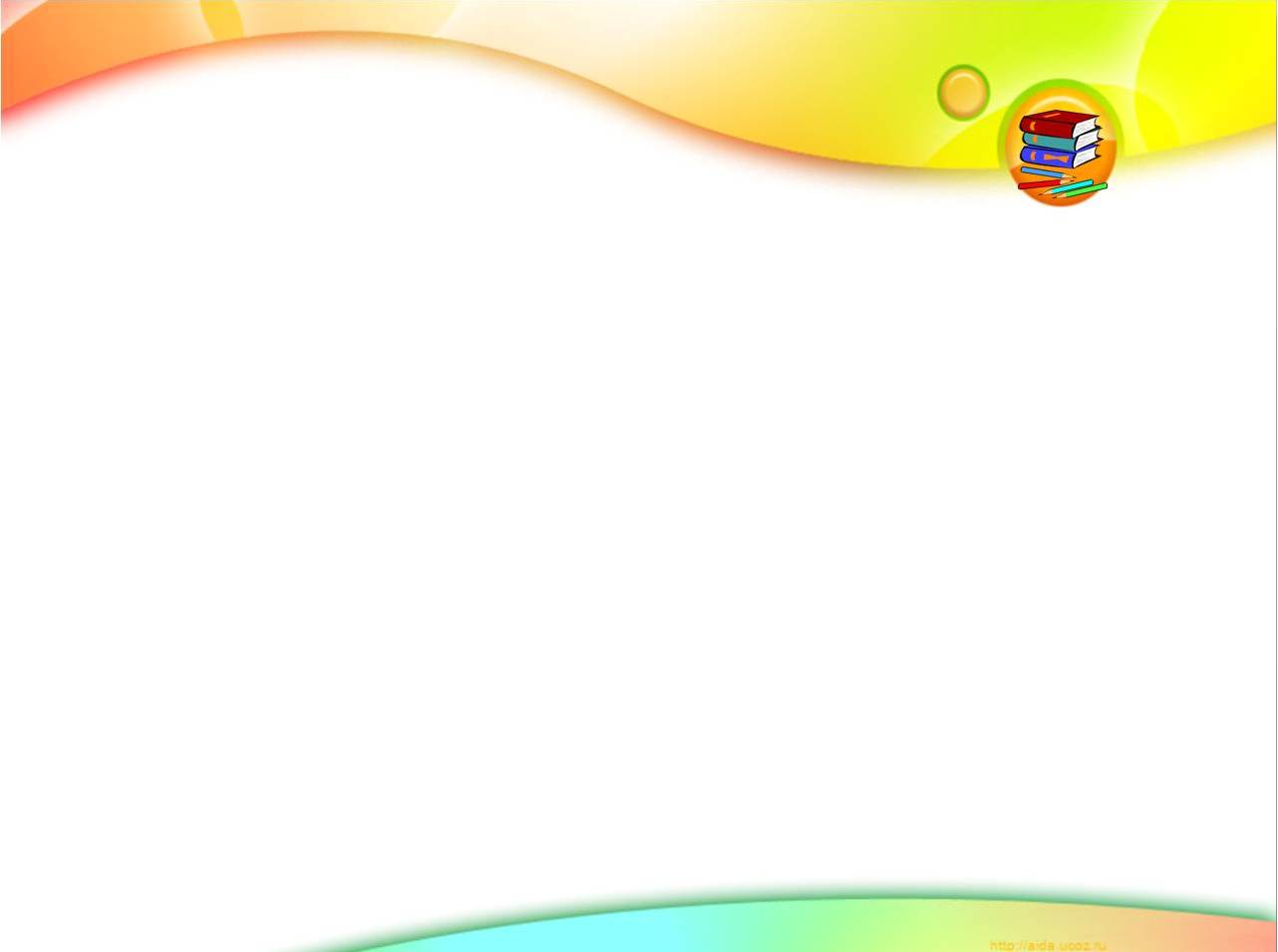 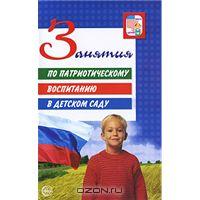 «Занятия по патриотическому воспитанию в детском саду»
 Любовь Кондрыкинская

Пособие имеет практическую направленность и удобен в использовании, содержит планирование, конспекты занятий и развлечений по темам "Мой дом - моя семья", "Русская народная культура", "Столица нашей Родины - Москва!", "Земля - наш общий дом", "Защитники Отечества".
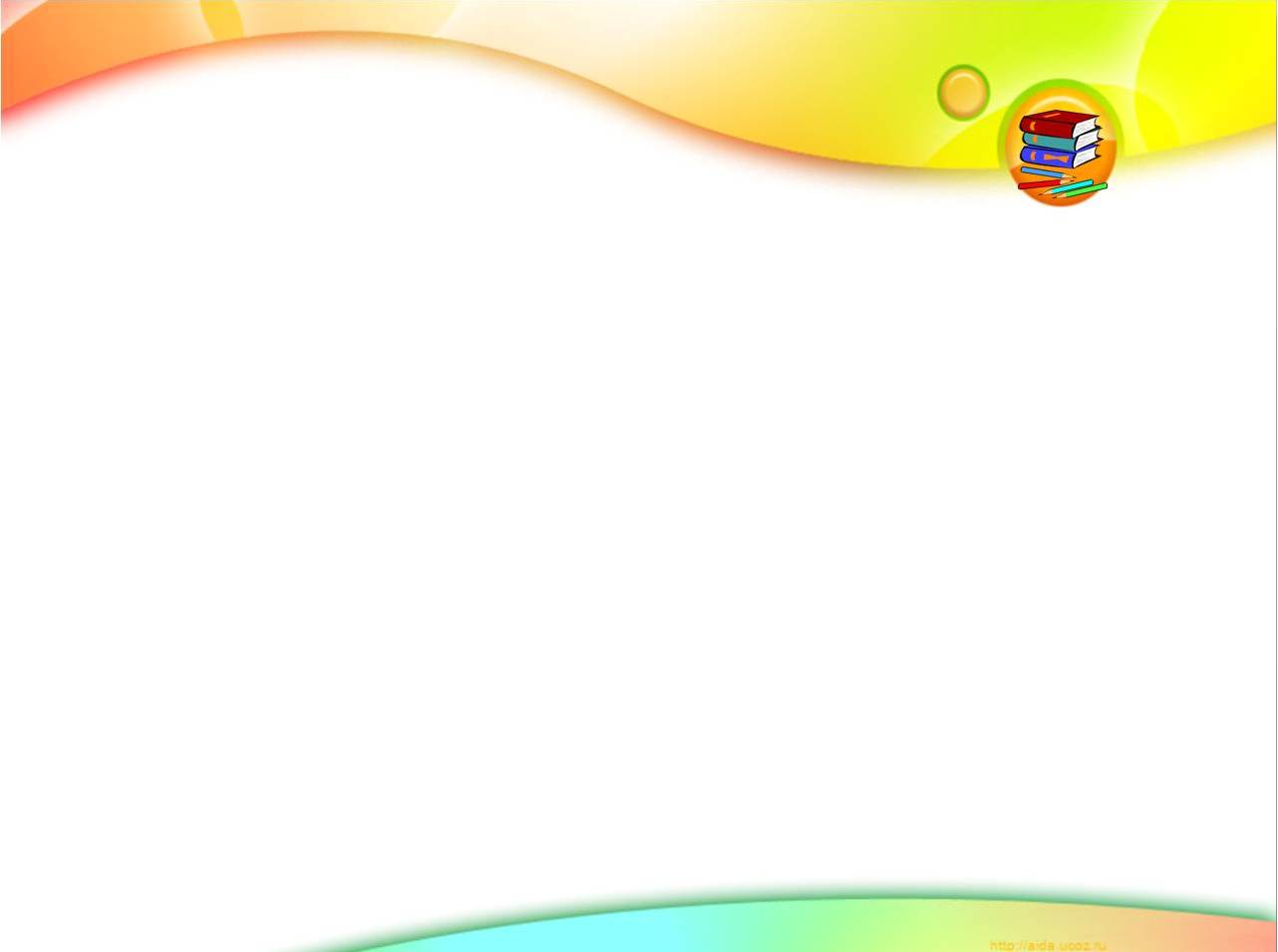 «Детям о Великой Победе!» 
А. П. Казаков, Т. А. Шорыгина

В пособии представлены занятия-беседы, посвященные Второй Мировой войне и важнейшим событиям Великой Отечественной войны: началу войны, обороне Москвы, решающим сражениям, победе нашей страны над фашисткой Германией, освобождению народов Европы от фашизма. Предлагаемый материал прост по форме, доступен по содержанию и может быть использован при проведении занятий по нравственно-патриотическому воспитанию дошкольников и младших школьников.
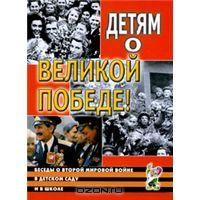 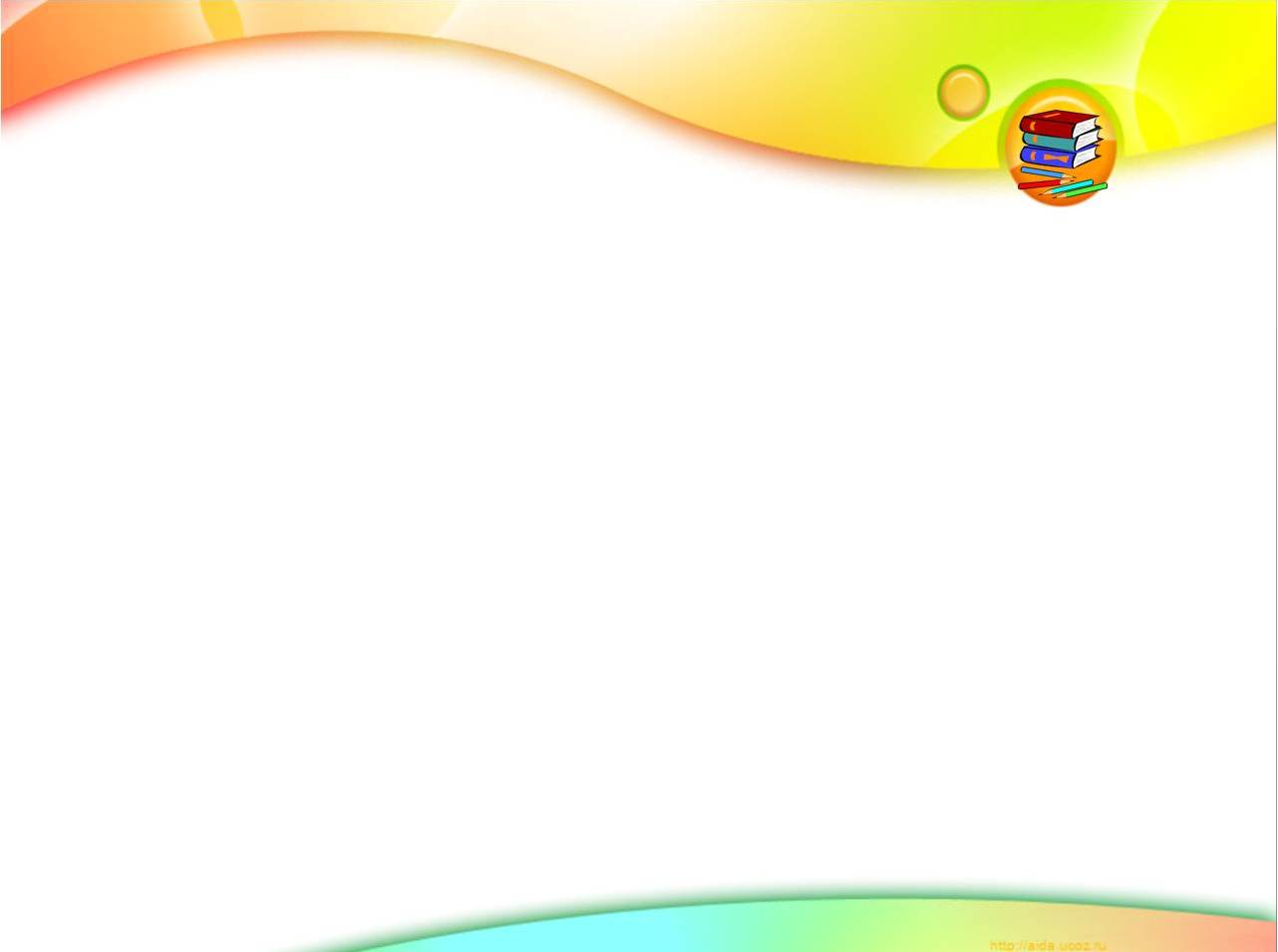 «Дошкольникам о родной стране»  
Н. Ф. Виноградова


В данном пособии представлен один из возможных вариантов организации занятий с дошкольниками по ознакомлению с родной страной. Работа по данному пособию проводится совместно с книгой "Моя страна: Россия". В книге 30 бесед — примеров того, как можно построить эти занятия, сделав их интересными и увлекательными для детей. Наличие примерного сценария каждой беседы, методических рекомендаций, исторических комментариев значительно облегчат работу педагога.
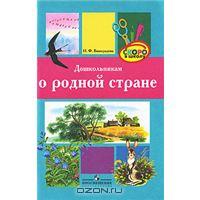 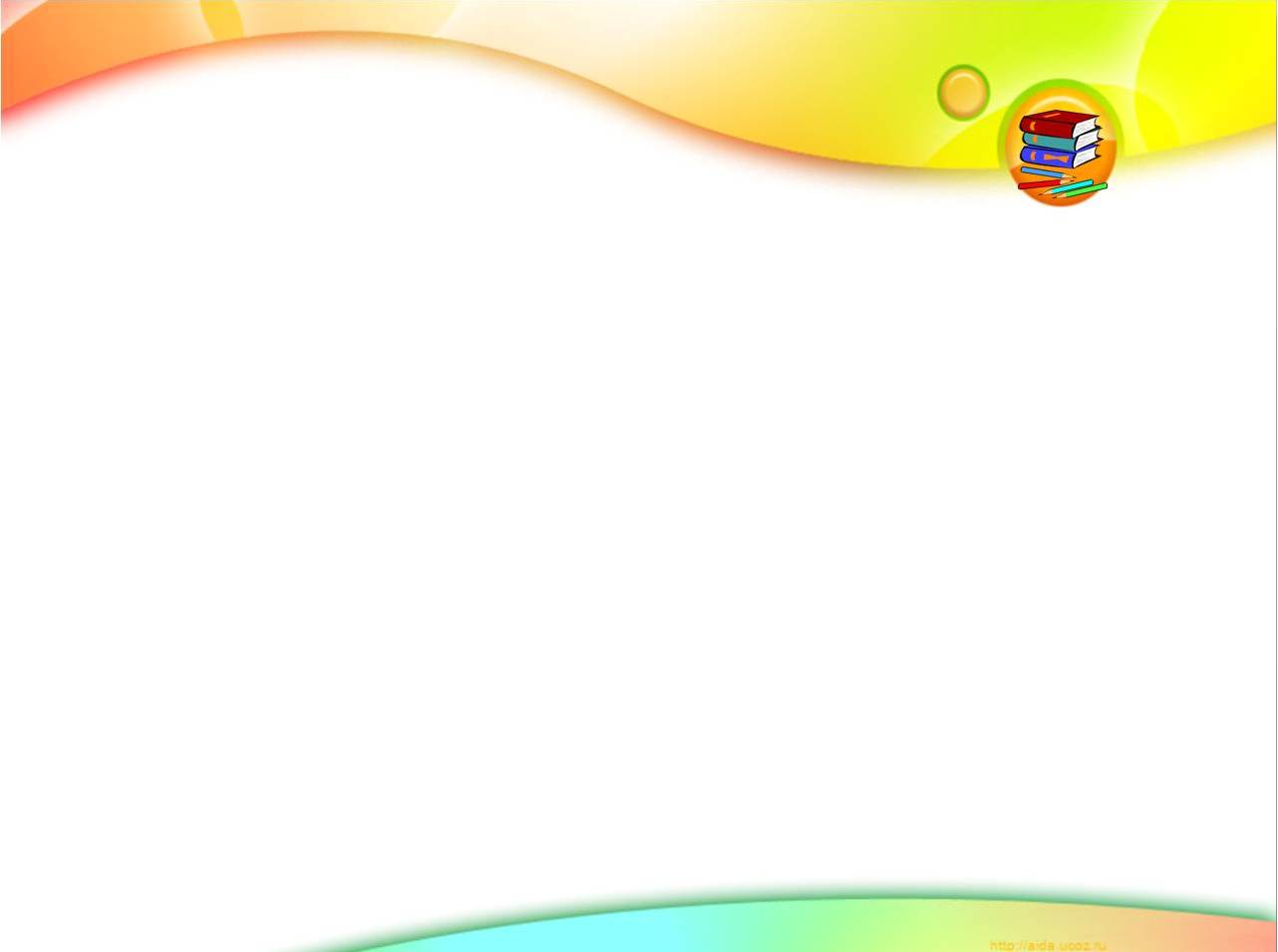 «Дошкольникам о Москве и родной стране»   
Т. В. Смирнова, Т. Ю. Филиппова


Пособие содержит сценарии занятий, развлечений, поэтический и фольклорный материал, а также творческие задания для детей, которые позволят познакомить дошкольников со своей родиной и ее столицей.
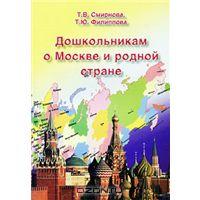 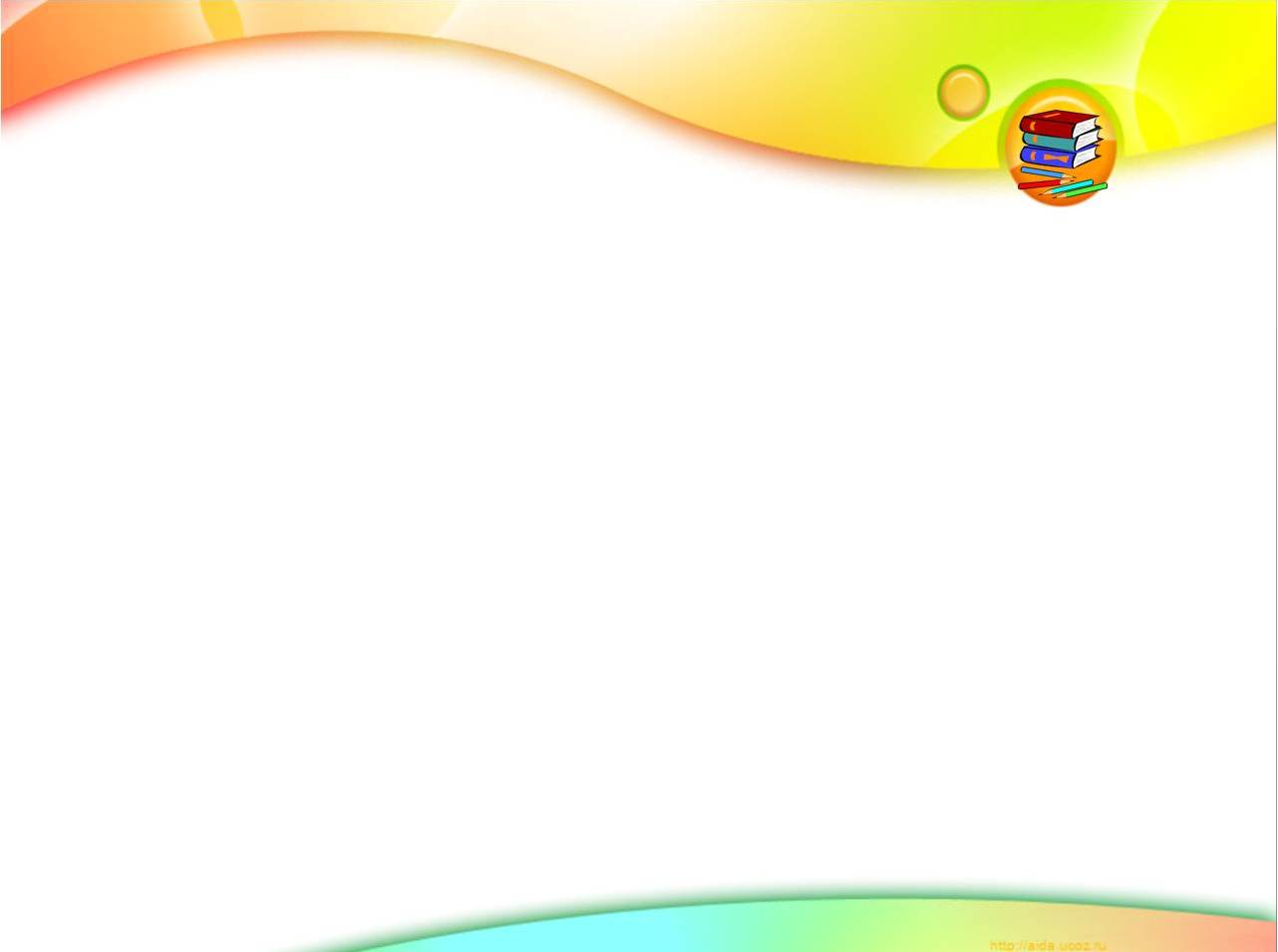 «Что может герб нам рассказать...»  
Л. В. Логинова
В пособии представлена система работы с детьми старшего дошкольного возраста по ознакомлению с государственной символикой России. 
Нетрадиционные формы работы с детьми, родителями, творческий подход в изучении темы способствуют совершенствованию педагогического процесса, решению главной задачи патриотического воспитания. Цветные вклейки - игровой материал, позволяющий существенно расширить знания дошкольников о родной стране.
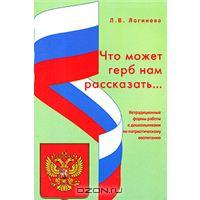 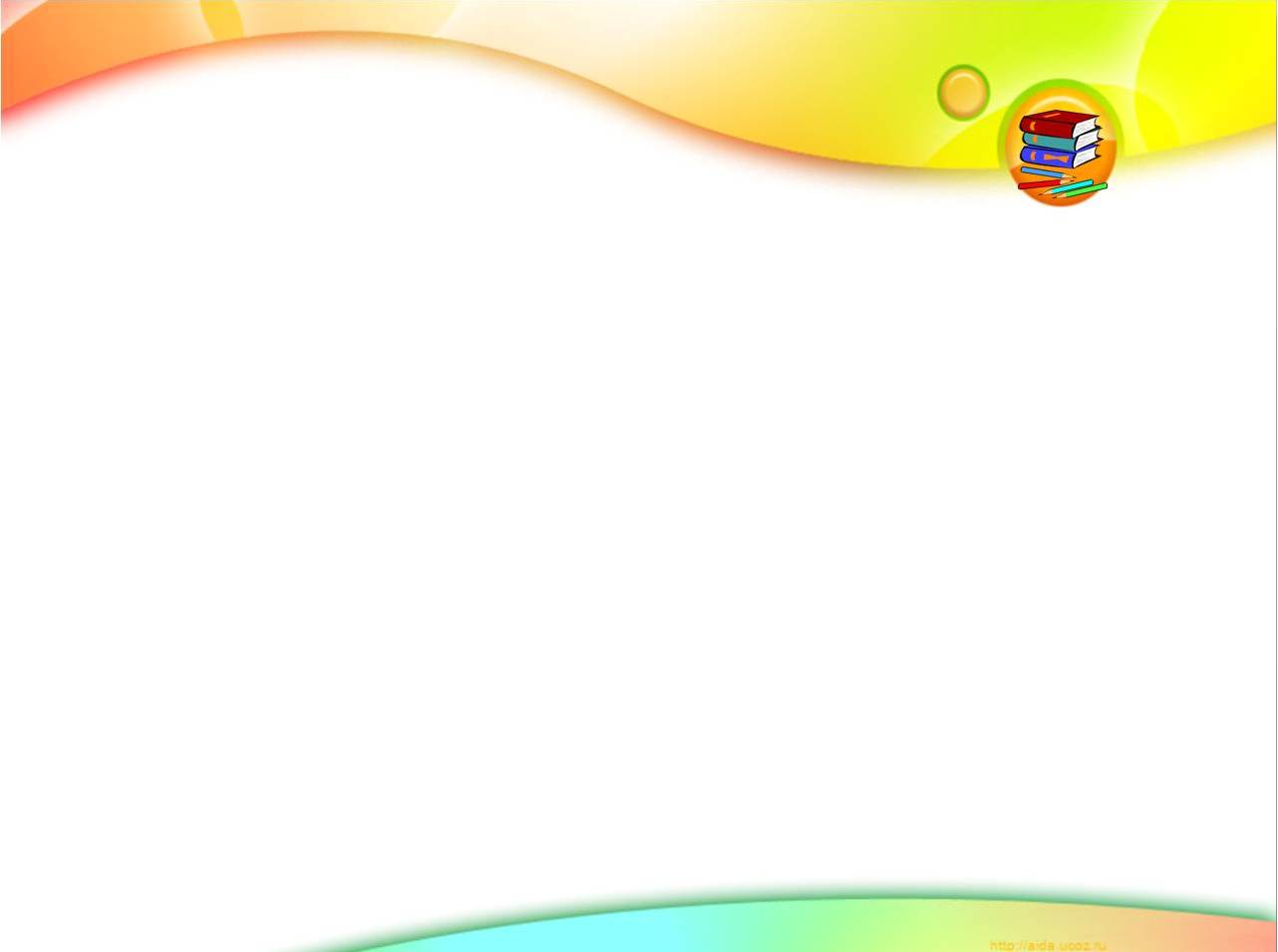 «Дошкольникам о защитниках Отечества» 
Кондрыкинская Л.А.
В пособии даны методические рекомендации для практических работников ДОУ по выстраиванию работы со старшими дошкольниками по теме "Наша армия - защитница отечества".
Сборник содержит планирование работы с детьми, конспекты занятий и развлечений, формы работы по взаимодействию с семьей воспитанников, практический материал, который размещен по разделам: "Богатыри - защитники земли Русской", "Герои 1812 года", "Детям о празднике Победы".
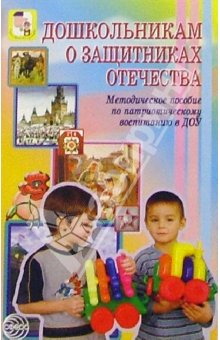 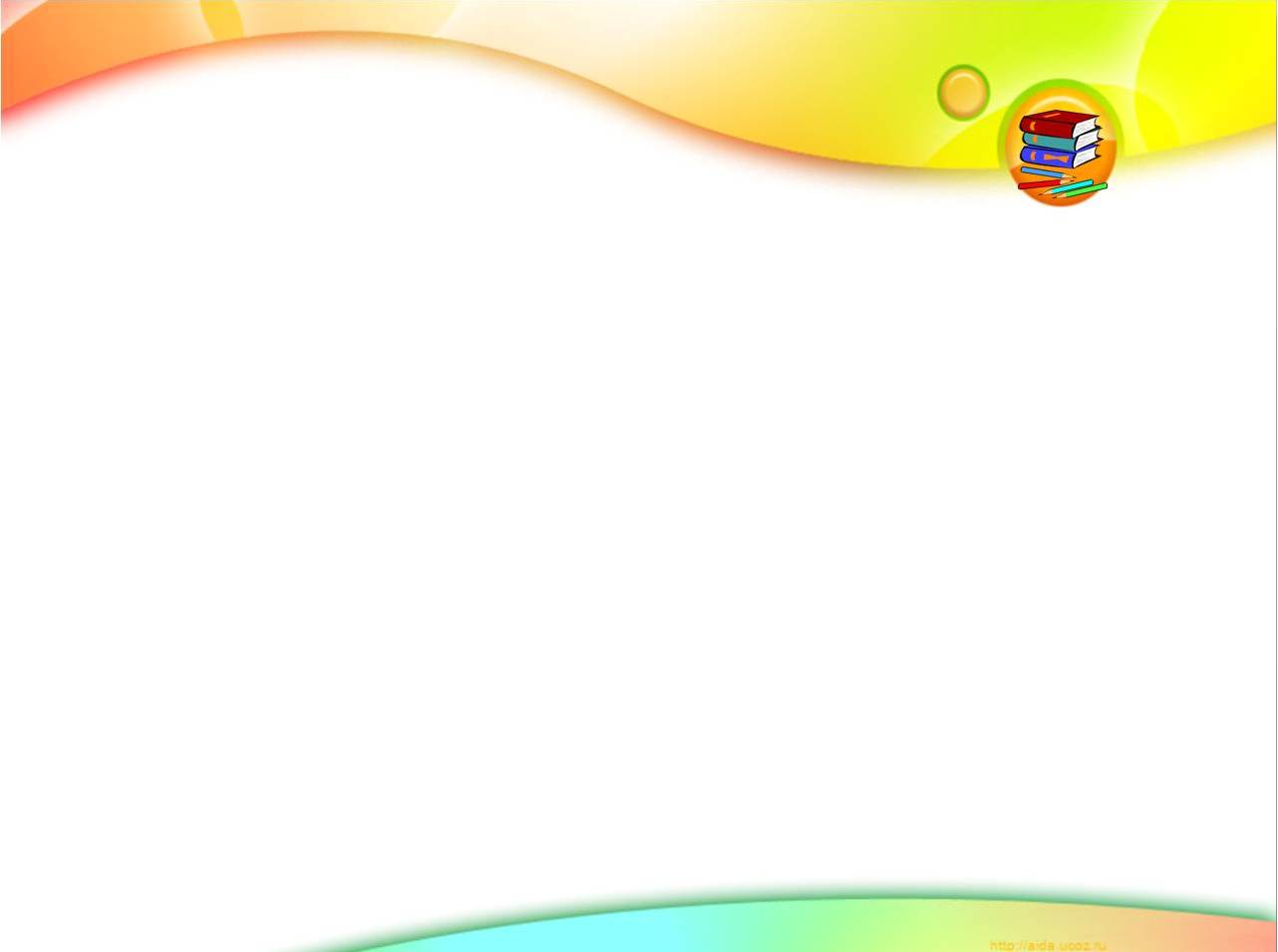 «Патриотическое воспитание дошкольников». 
Алешина Н.В.
Вниманию читателей предлагается система работы по ознакомлению с окружающим миром детей средней группы детского сада. Пособие выстроено по следующим темам ознакомления: семья, детский сад, родной город, наша Родина, труд взрослых, предметный мир.
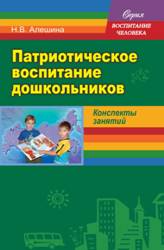 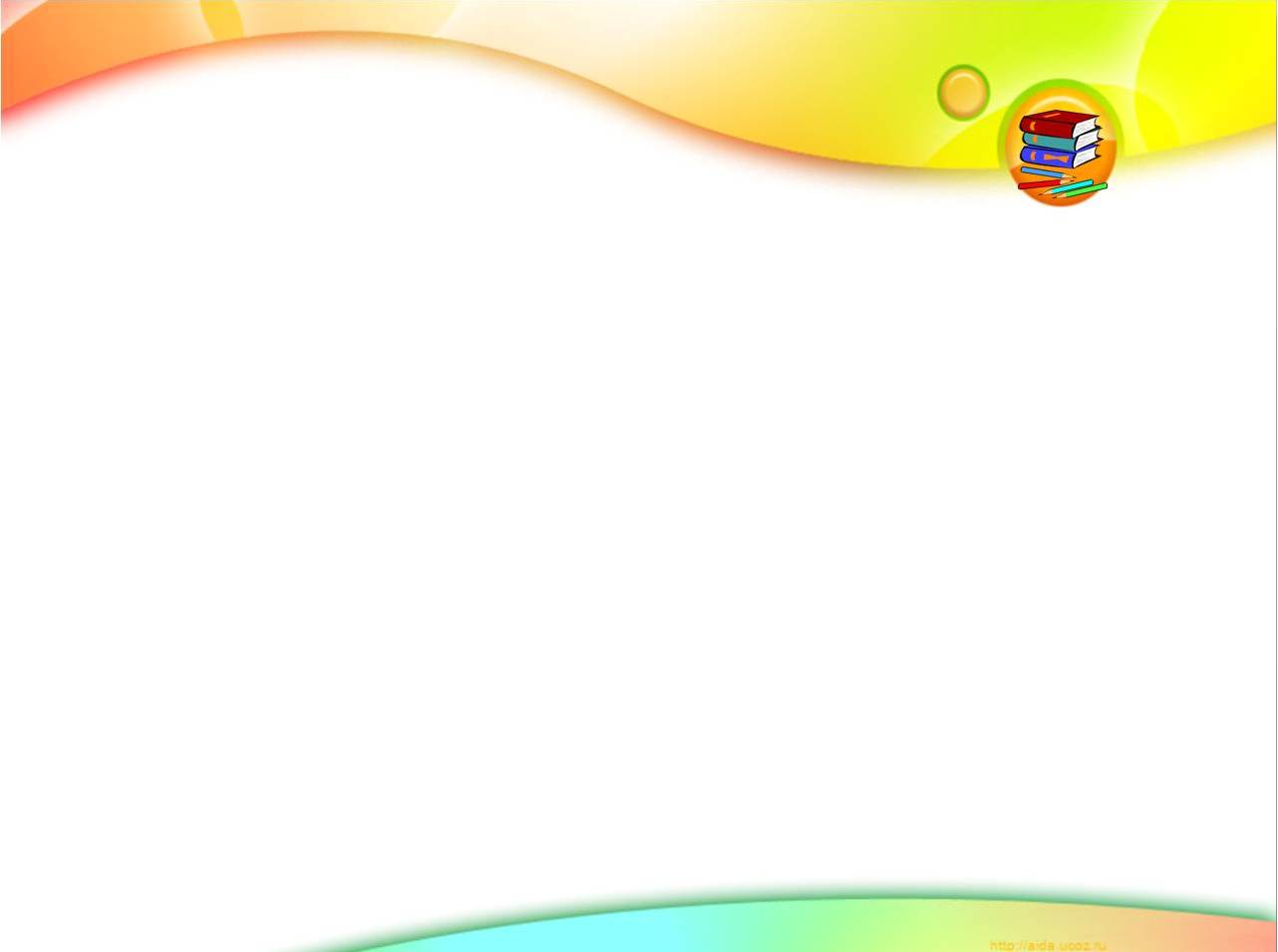 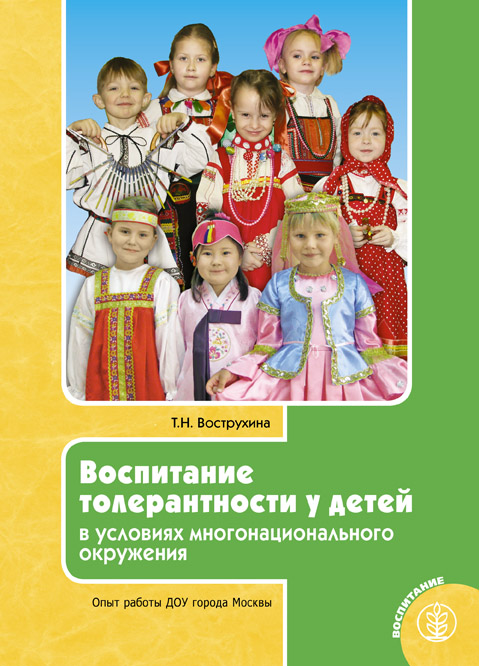 «Воспитание толерантности у детей в условиях многонационального окружения»  Вострухина  Т. Н.
В пособии представлен опыт работы ДОУ по формированию толерантных отношений между дошкольниками.
Показаны формы методической работы с педагогами, ориентированные на воспитание детей в духе толерантности, на формирование у ребенка интереса и любви к своему народу, его традициям, ценностям, а также на понимание и уважение к другим народам, их культуре и обычаям.
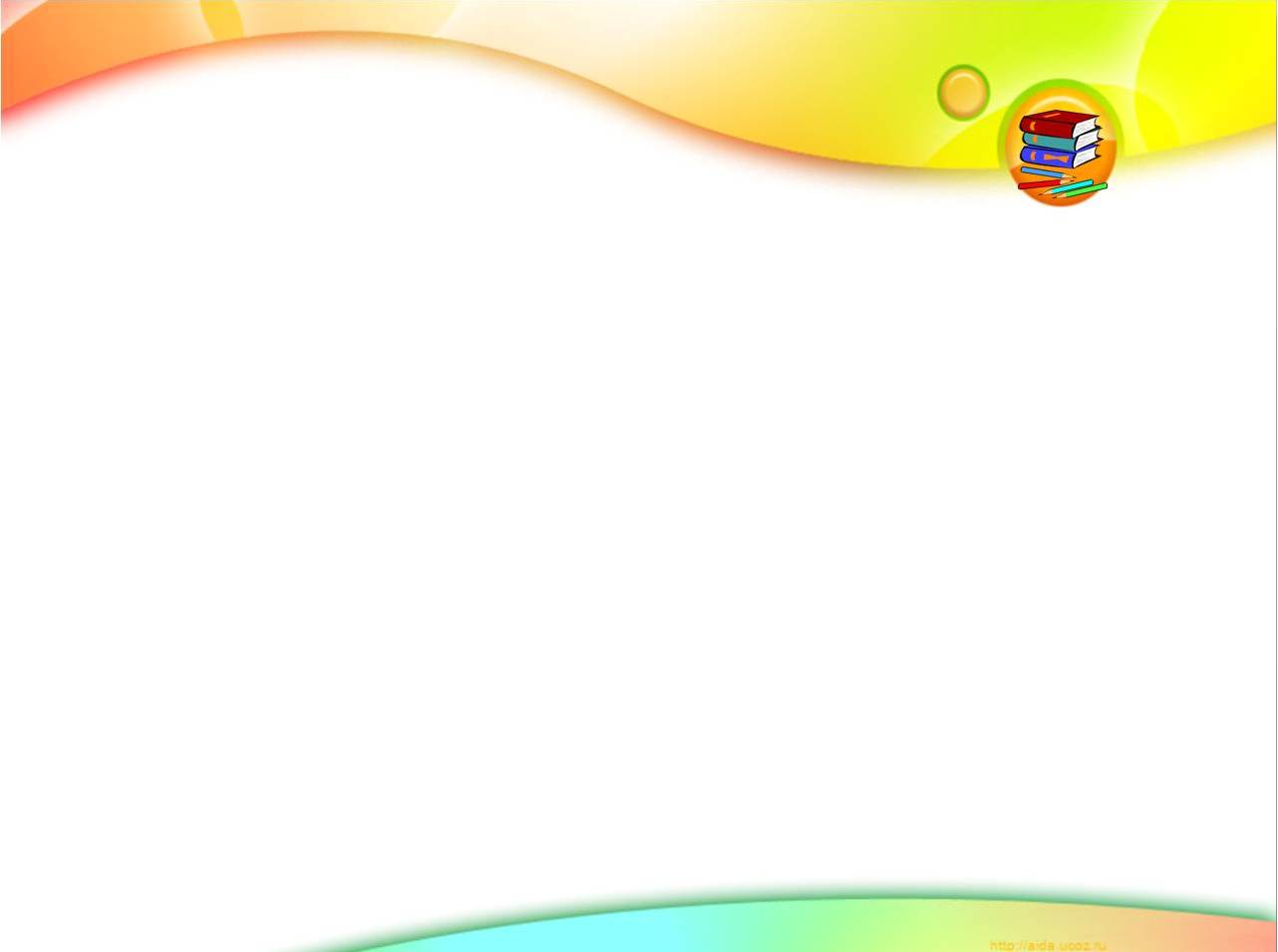 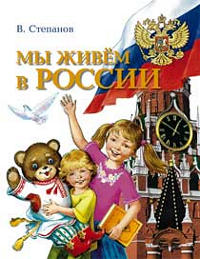 «Мы живем в России»
 Владимир Степанов

Большое чувство делает маленького человека большим. Эта книга о нашей Родине, ее просторах, народах, обычаях, ее истории и героях.
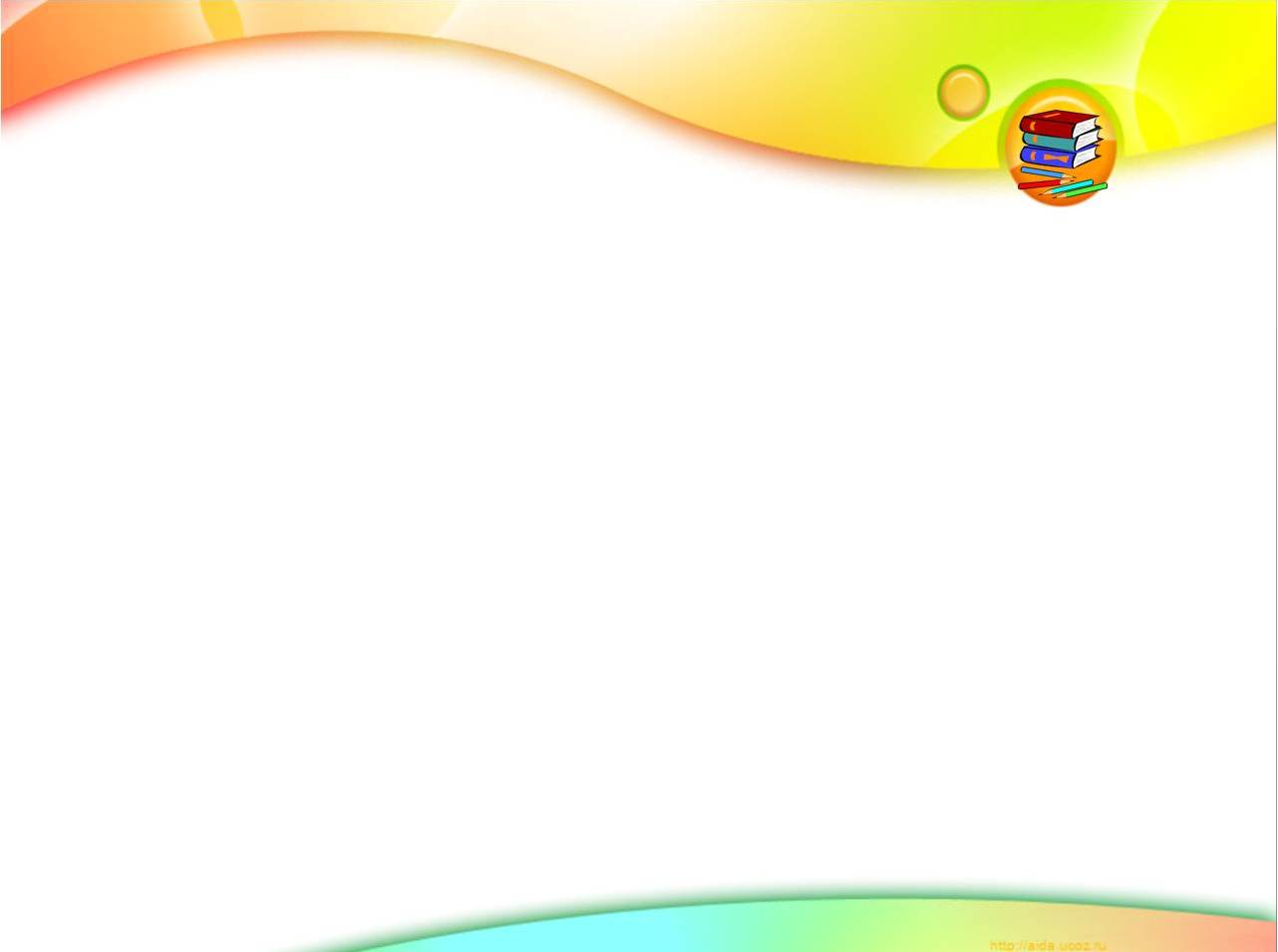 .
Патриотическое 
воспитание детей 4-6 лет:
Комратова Н.Г., Грибова Л.Ф.

 В пособии представлены материалы по ознакомлению детей средней и старшей группы с родным краем: содержание и технология ознакомления детей с родным краем, планирование деятельности, программы, конспекты.
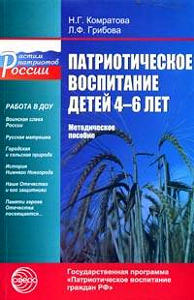 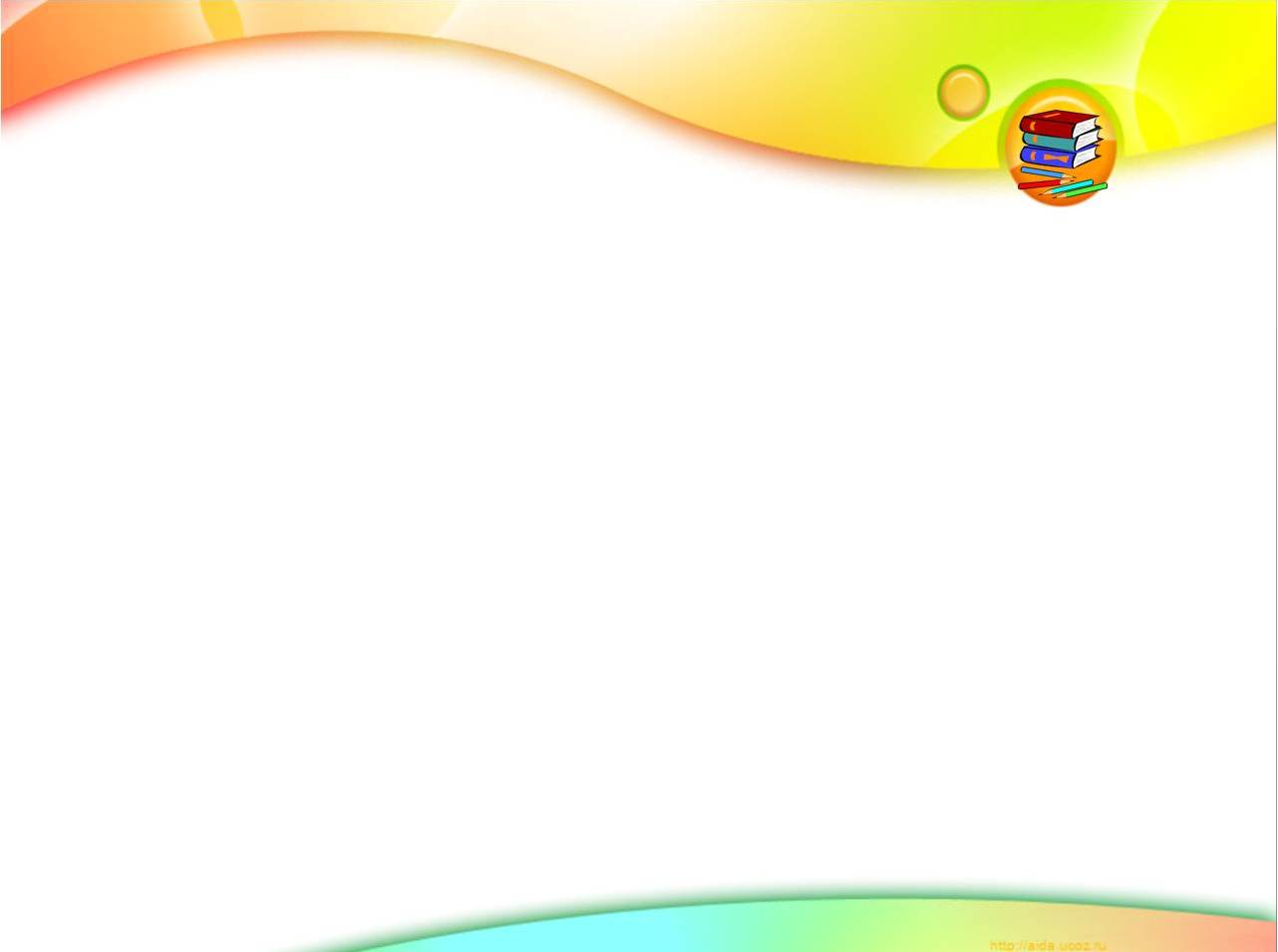 Патриотическое воспитание детей 6-7 лет
Комратова Н.Г.

В книге представлены материалы по ознакомлению детей 6-7 лет с родным краем: содержание и технология воспитательно-образовательного процесса, планирование деятельности, программы, конспекты игр и занятий.
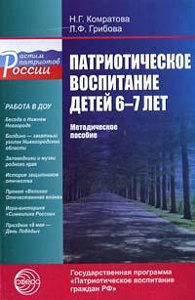 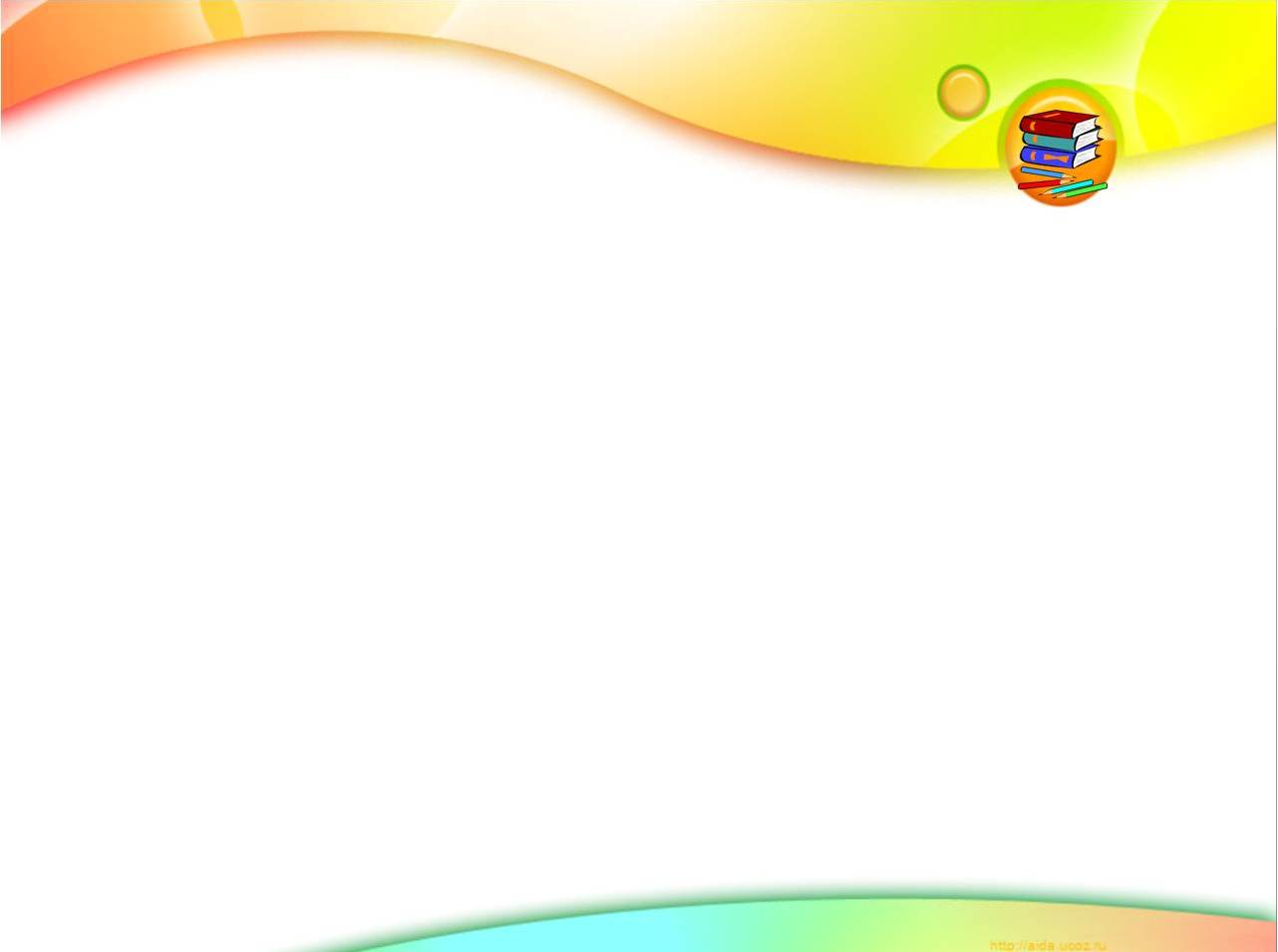 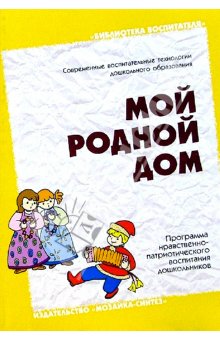 «Мой родной дом»
Н. Арапова-Пискарева

Программа нравственно-патриотического воспитания дошкольников. В приложении содержатся извлечения из важнейших государственных и ведомственных документов в области воспитания. Издание адресовано работникам органов управления образованием и педагогам дошкольных образовательных учреждений.
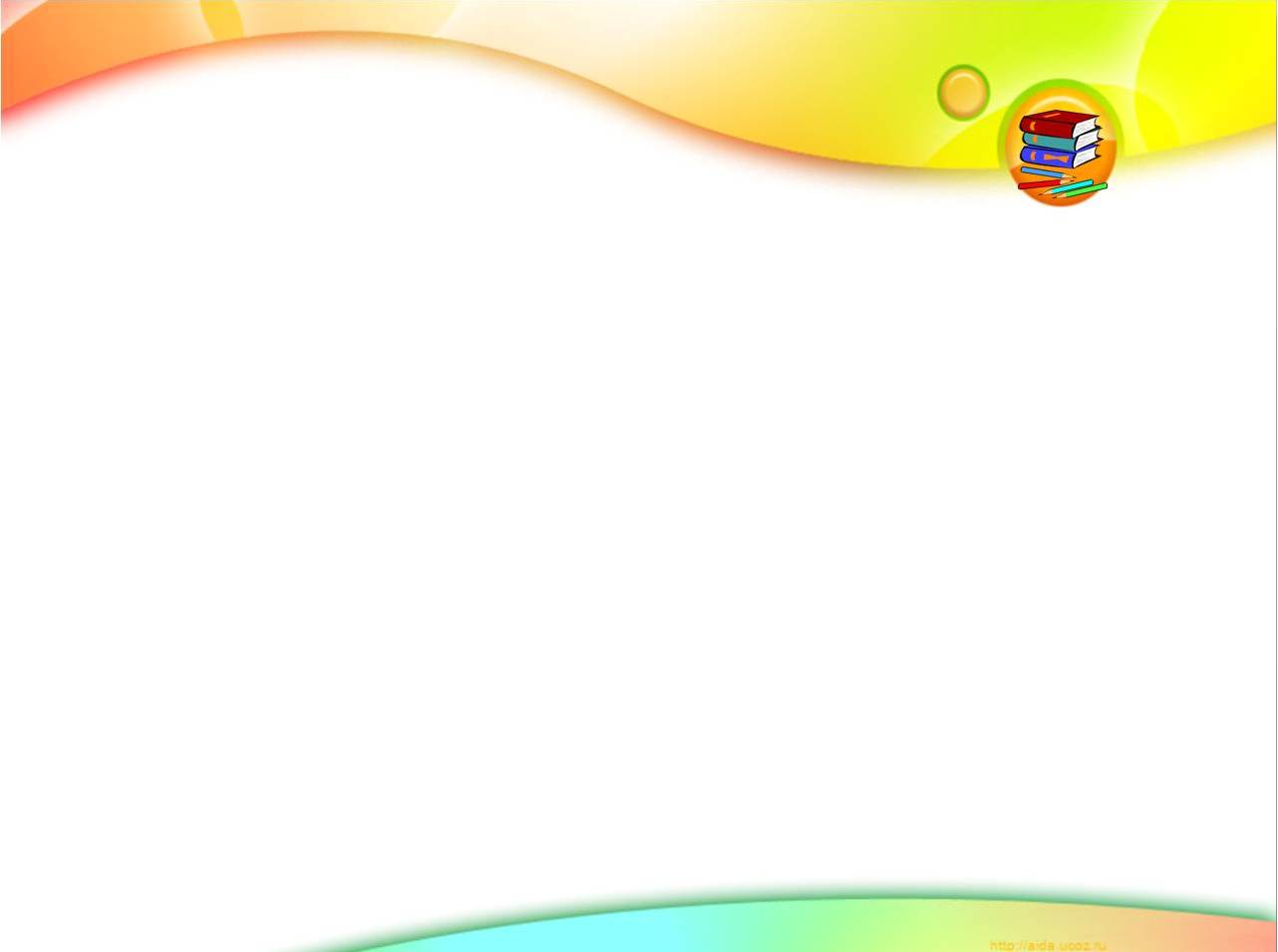 « Моя страна»
Натарова В.И.   Капухина Н.И..А.


Циклы объединены темами Русь изначальная, Все мы вышли из природы, . Россия. Золотой век. Содержание книги способствует развитию творческого потенциала дошкольника и формированию нравственно-этических норм. В пособии представлены циклы занятий по разным видам детской деятельности: познавательной, художественно-речевой, художественно-творческой, музыкальной.
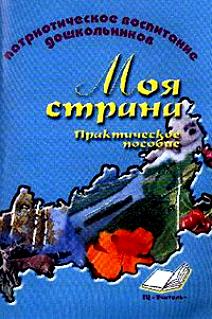 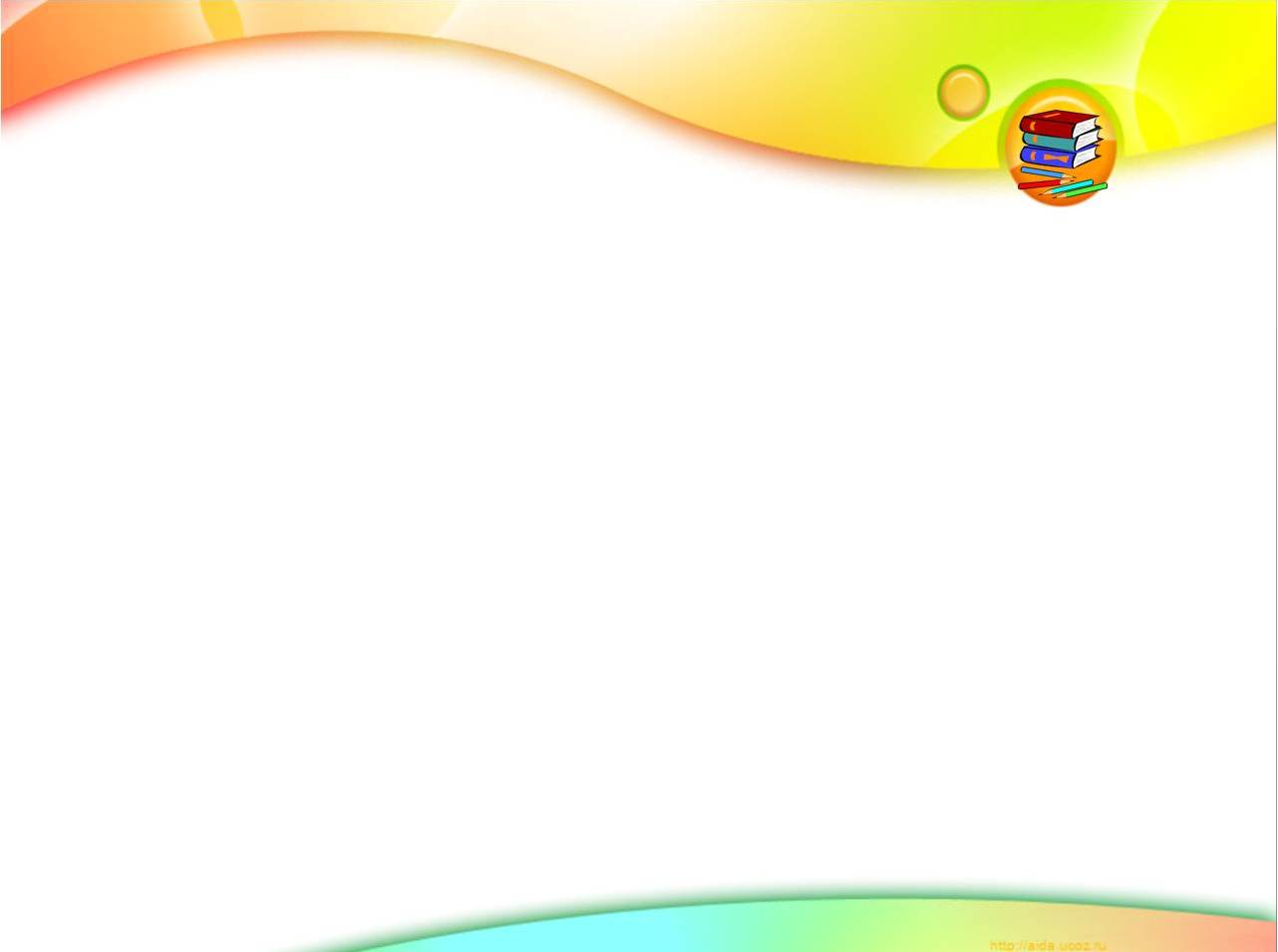 «Воспитывая маленького гражданина» Ковалева Е.

В пособии  представлены модели гражданского воспитания, начиная с дошкольного возраста, в том числе тематические блоки, сценарии, конспекты и сетки занятий с детьми разных возрастных групп. Материал основан на практическом опыте работы в дошкольных учреждениях г. Мурманска и г. Апатиты.
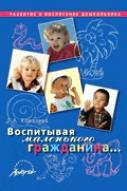 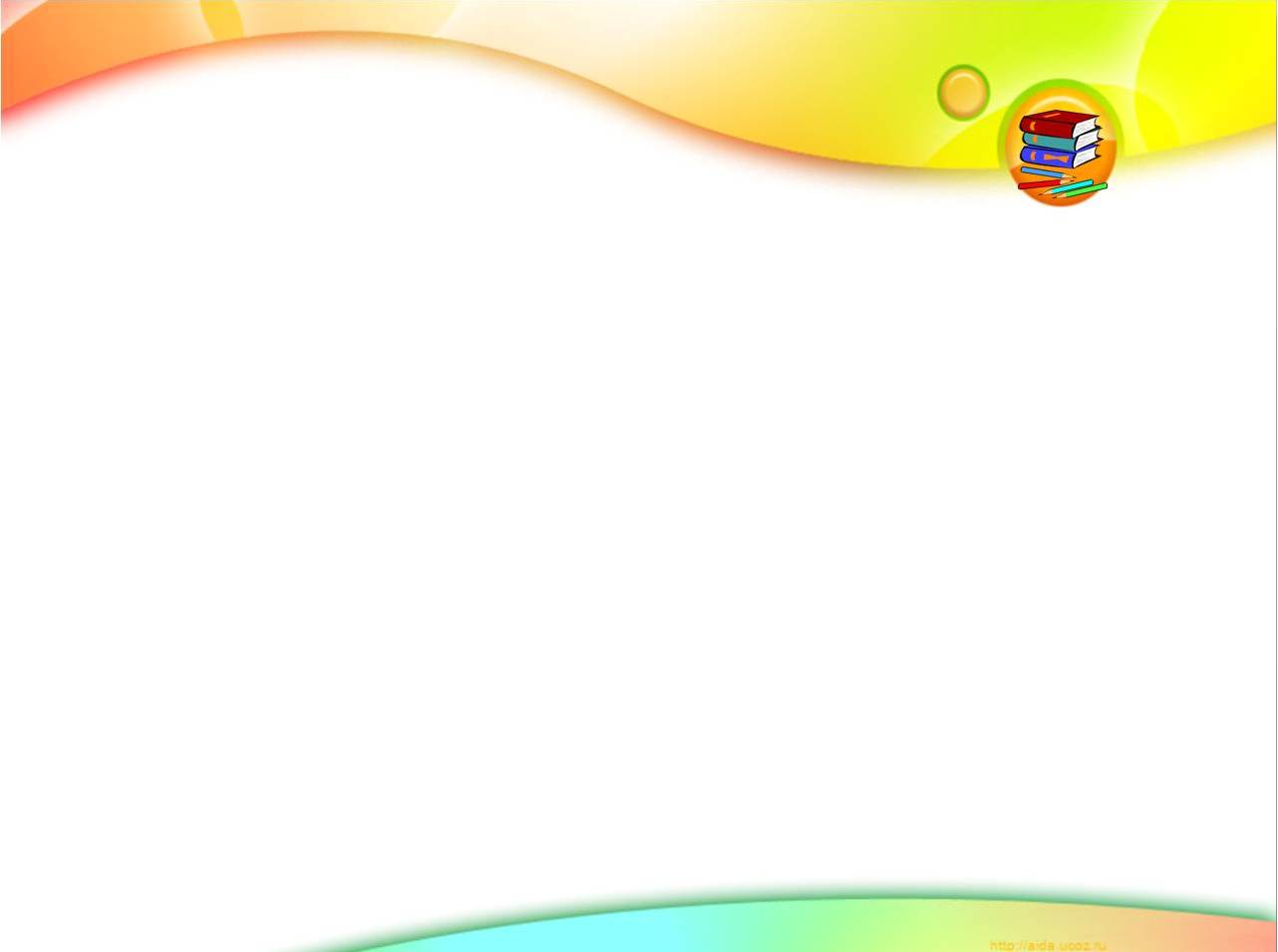 СПАСИБО ЗА ВНИМАНИЕ
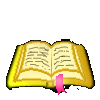